ОБУЧЕНИЕ ПОРЯДКУ ПРОВЕДЕНИЯ МЕРОПРИЯТИЙ
ЗАНЯТИЕ 1
Дата
Это занятие записывается.
Здравствуйте!
Кто из вас раньше выполнял роль координатора при проведении какого-либо курса, мероприятия или встречи?
Сегодня в группу по координации мероприятий входят
[Имя 1 координатора]
[Имя 2 координатора]
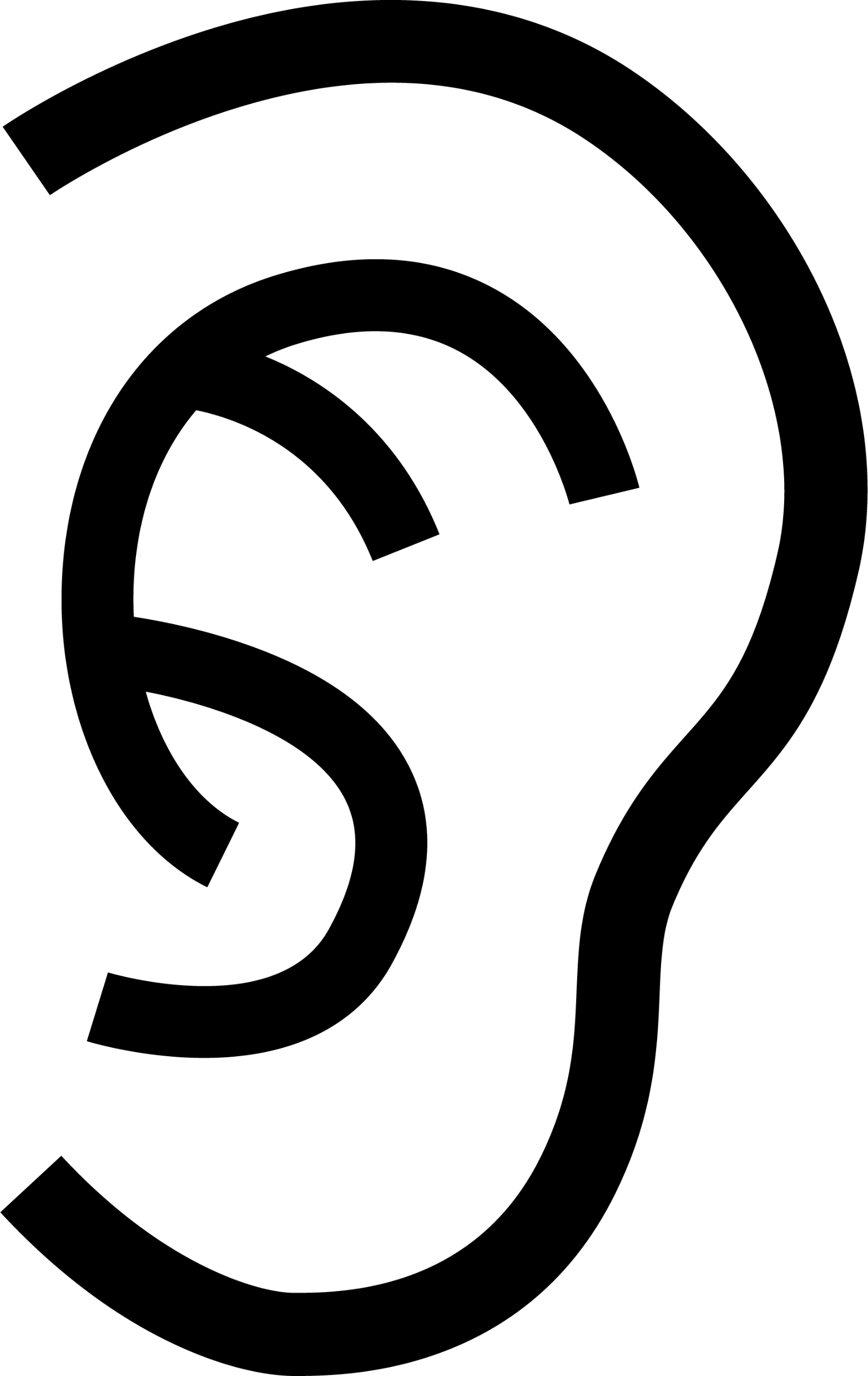 Теперь давайте послушаем вас...
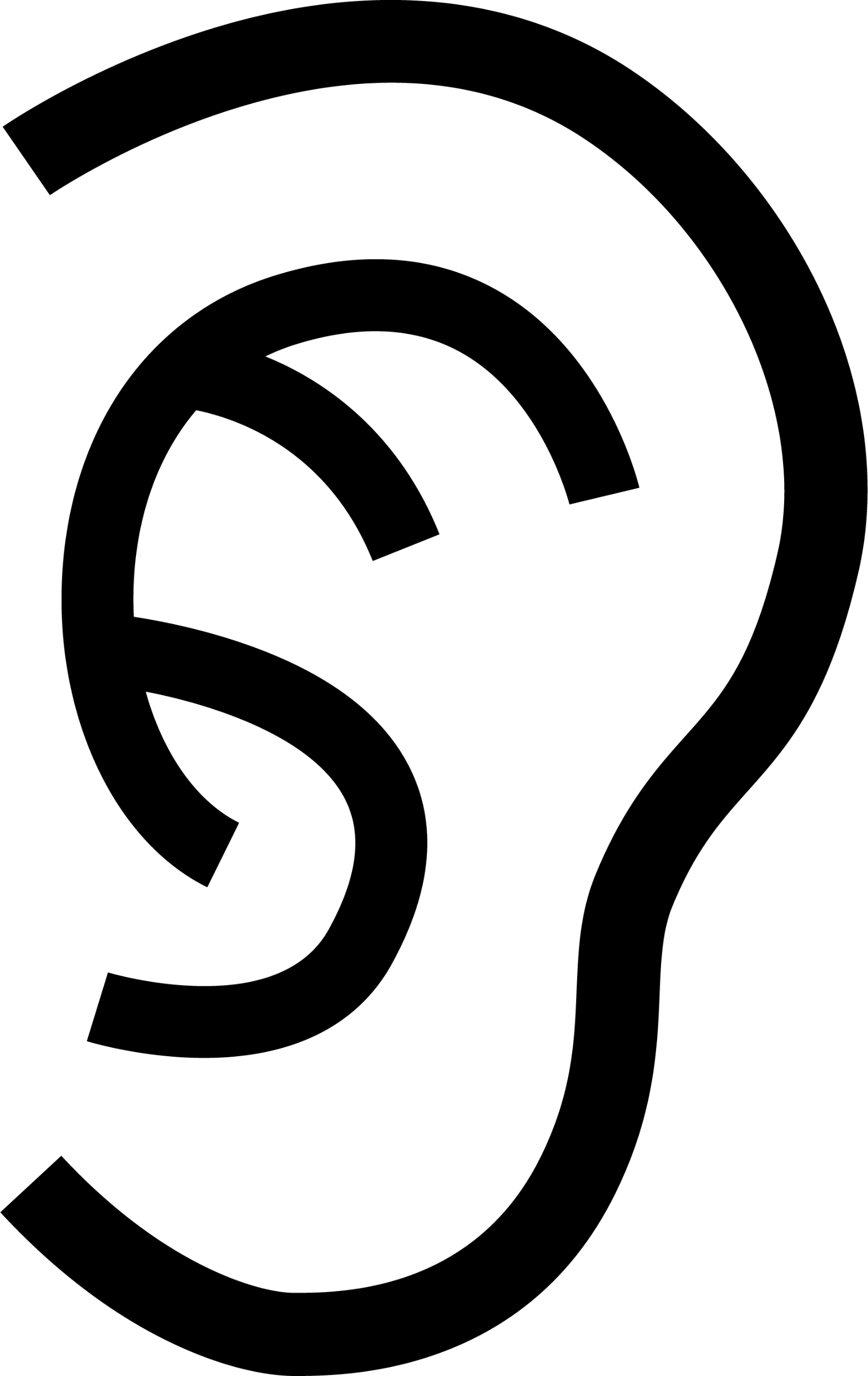 Представьтесь.
Роль в SOI
Ваш любимый вид спорта
Цели занятия
Определение процесса координации мероприятий и рассмотрение его пользы для обучения.

Предоставление участникам возможности попрактиковаться в применении трех ключевых навыков координации мероприятий, что позволит услышать и оценить их.

Приобретение практического опыта ответов на спонтанные вопросы участников.
План занятия
ОБУЧЕНИЕ ПОРЯДКУ ПРОВЕДЕНИЯ МЕРОПРИЯТИЙ
Нормы обучения
Нормы обучения
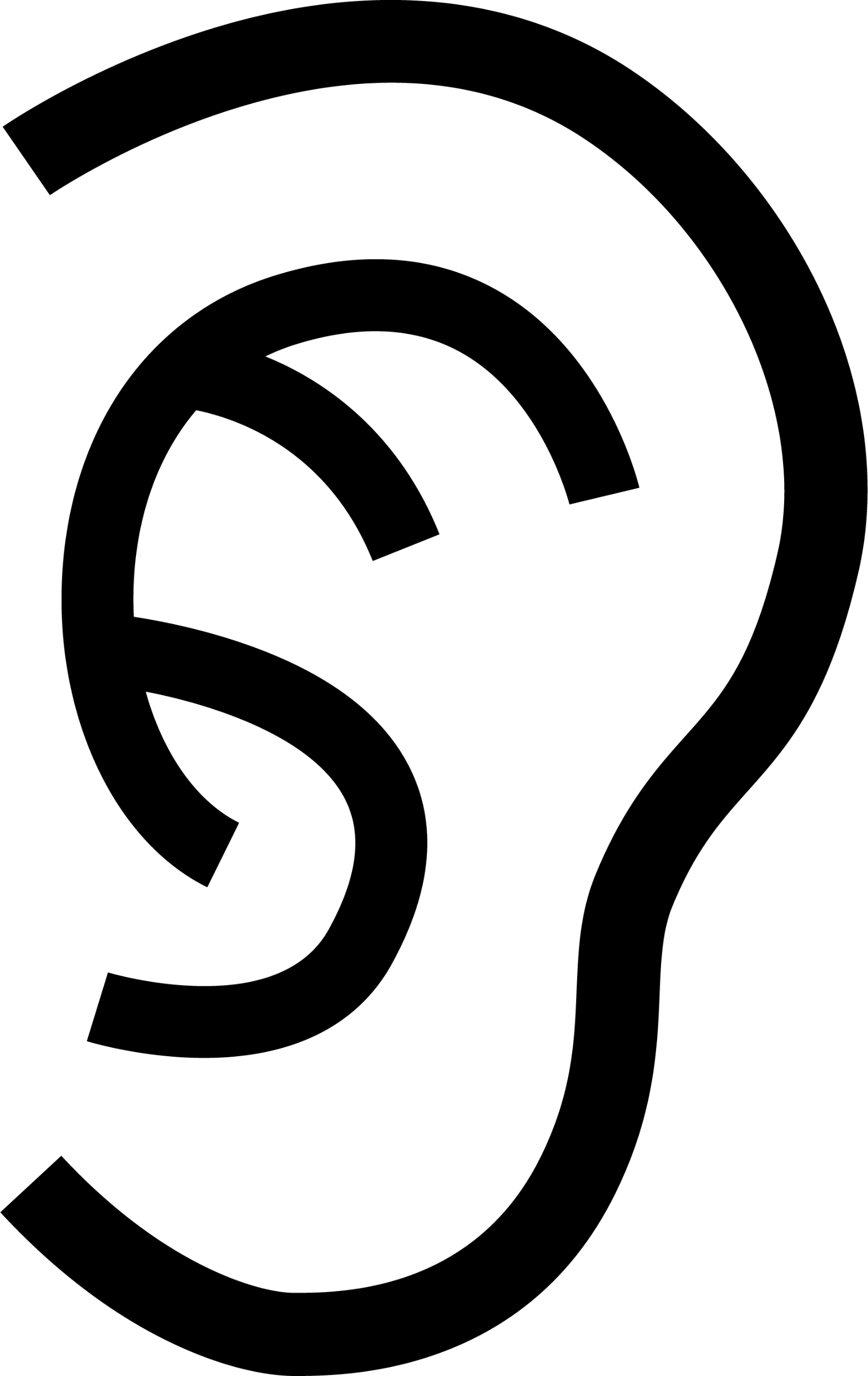 Соглашения для создания безопасного пространства, где все участники могли бы учиться друг у друга, получать удовольствие и достигать целей обучения.
Теперь давайте послушаем вас...
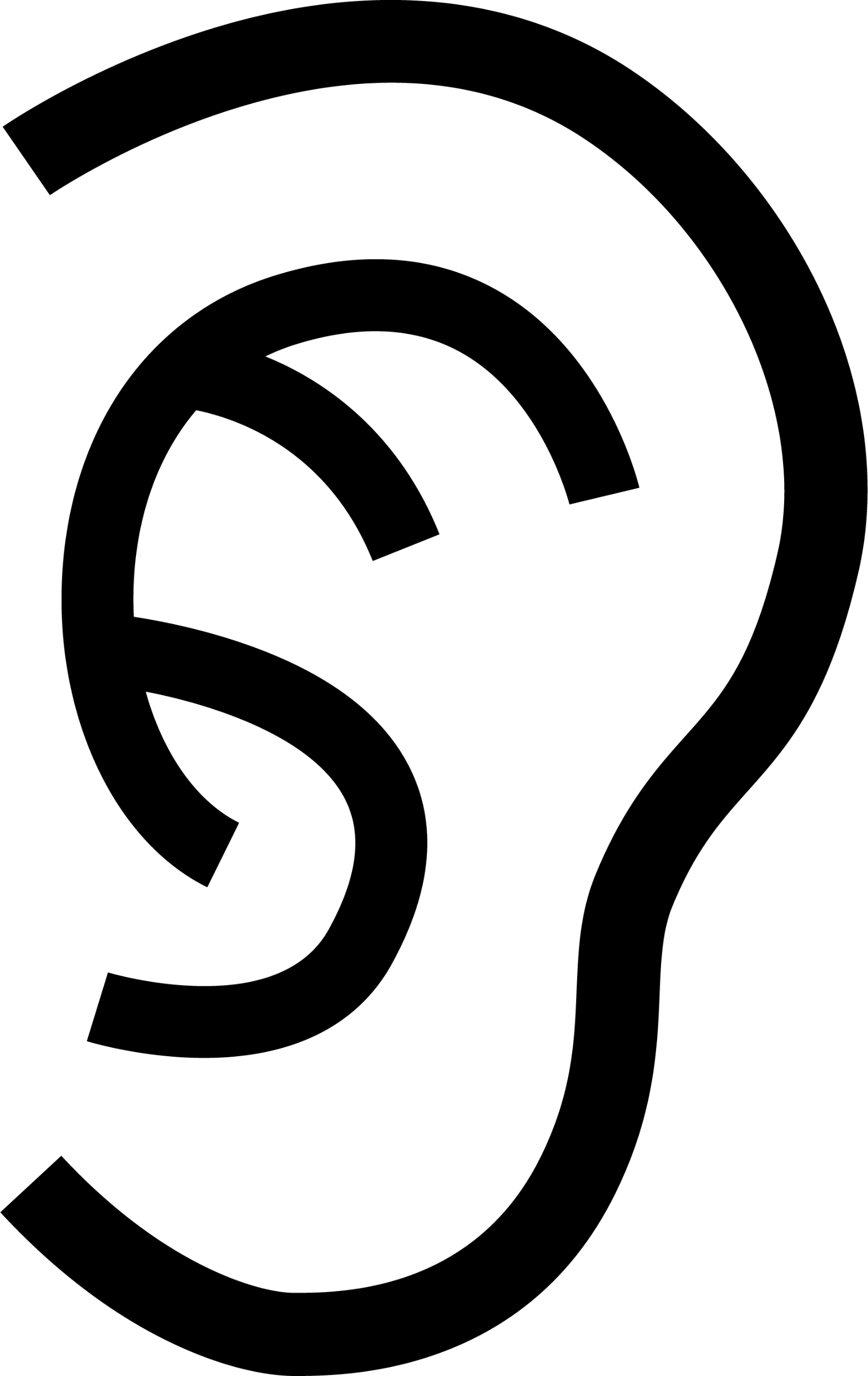 Какие нормы, по вашему мнению, могут быть полезными для создания хорошей учебной среды?
Нормы обучения
Наши нормы обучения
[Норма]
[Норма]
[Норма]
Используйте программу Zoom по максимуму
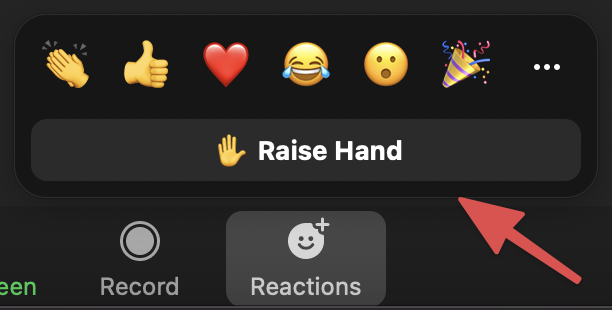 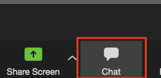 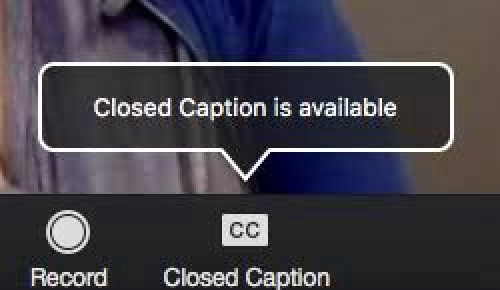 Окно чата
Поднять руку
Скрытые субтитры
Координация мероприятий
Координация мероприятий — это способ помочь людям делиться мыслями и идеями.
Характеристики эффективного координатора
1.  Вспомните координаторов, которых вы видели
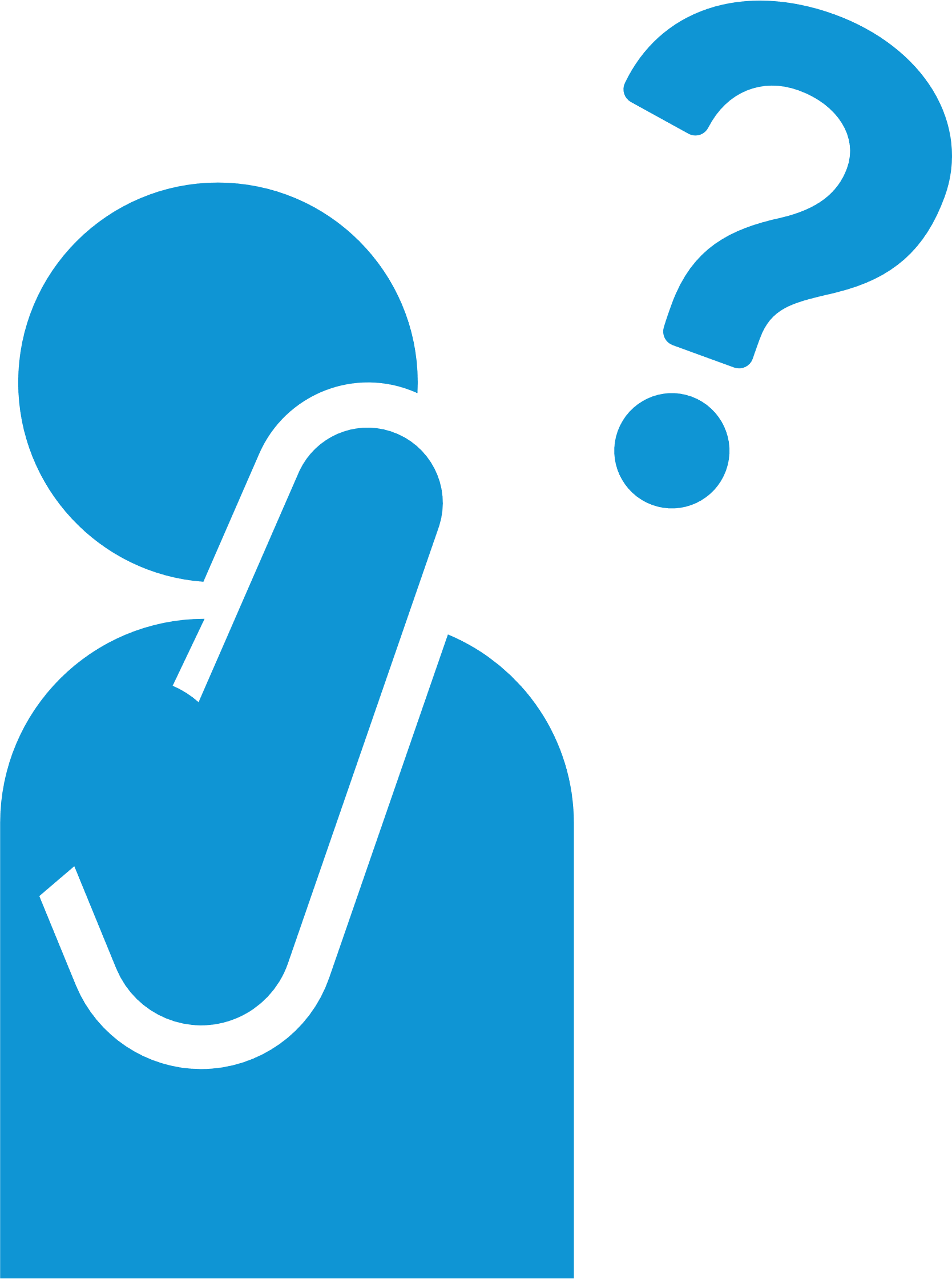 Чем они хороши? 
О чем они думают, когда работают координаторами? 
Что они говорят, чувствуют, делают?
Характеристики эффективного координатора
1.  Вспомните координаторов, которых вы видели
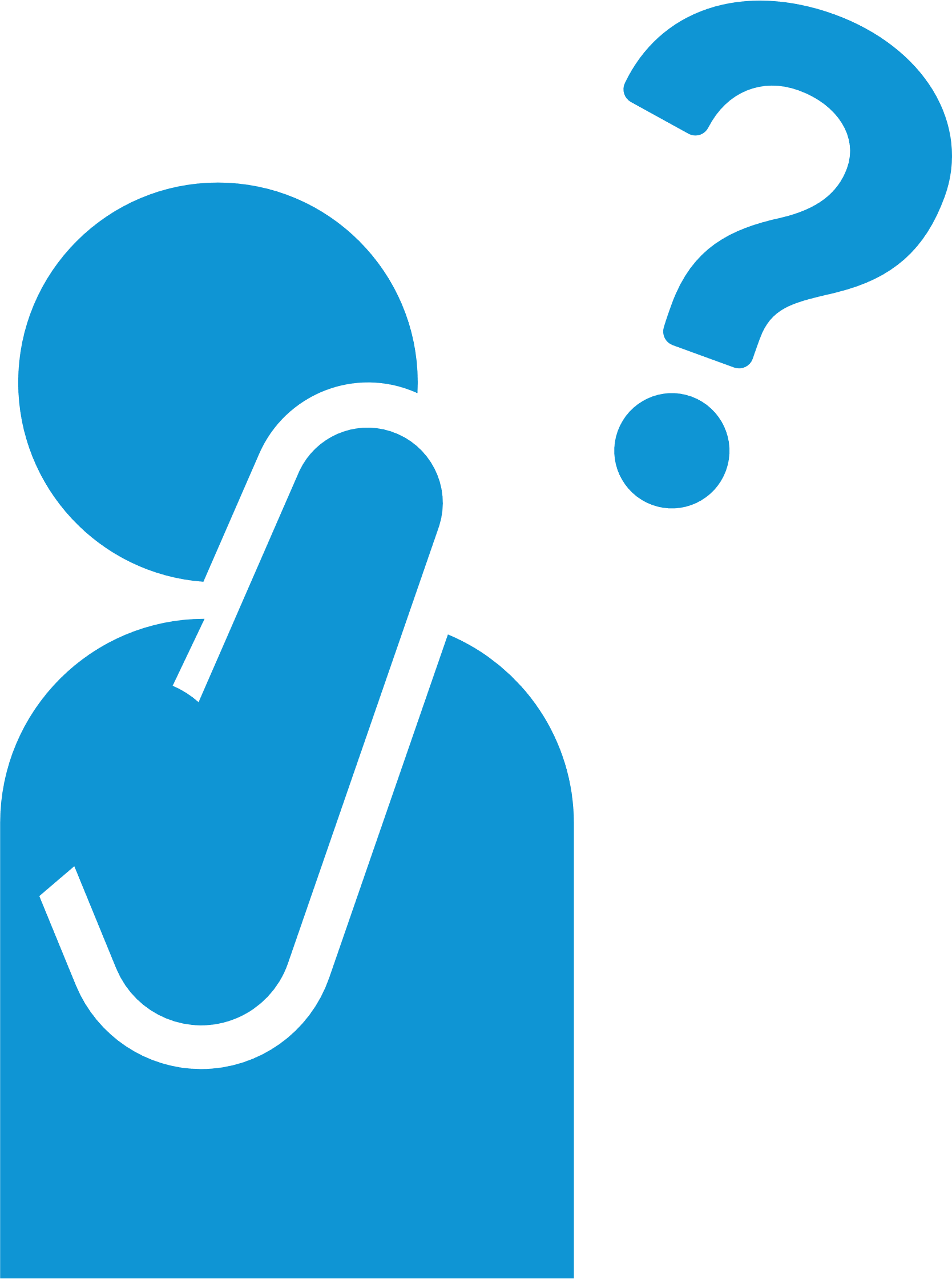 2.  Откройте рабочую доску, выбрав аватар координатора (ссылка в чате)
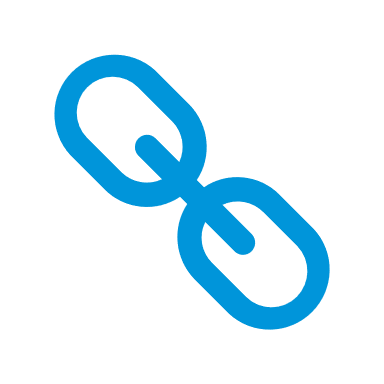 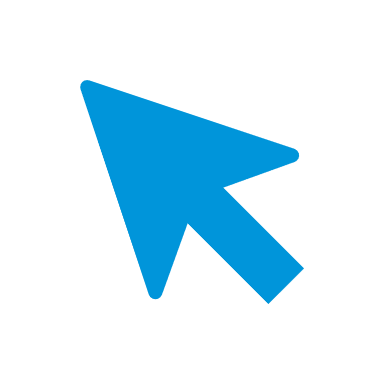 Характеристики эффективного координатора
1.  Вспомните координаторов, которых вы видели
2.  Откройте рабочую доску, выбрав аватар координатора (ссылка в чате)
3.  Вы будете перемещены в группу для обсуждения
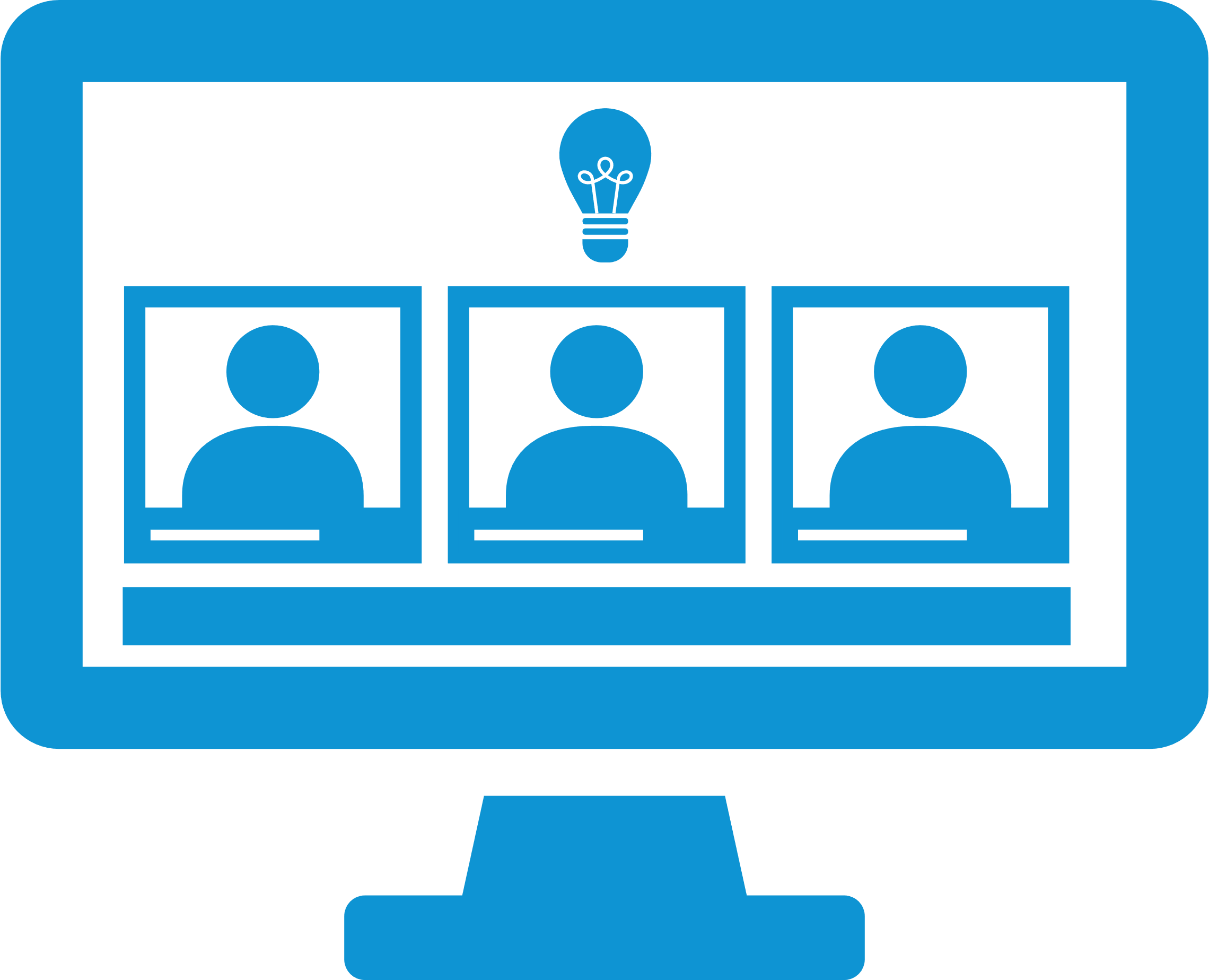 Выберите свои ответы на вопросы на рабочей доске вашей группы и используйте стикеры, чтобы дополнять ответы.
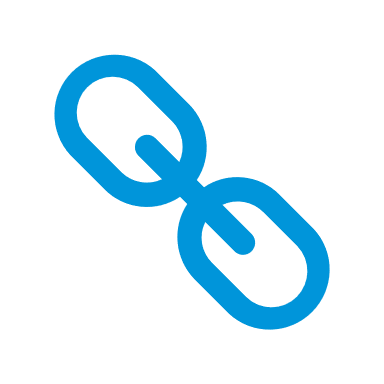 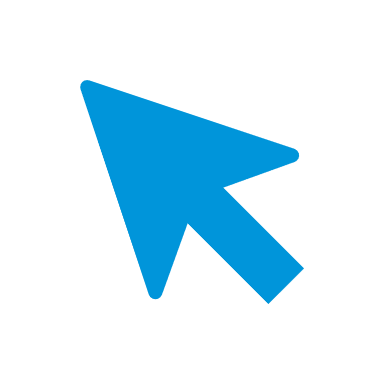 Основные факты
Что говорит координатор?
О чем думает координатор?
Что общего мы услышали?
Что чувствует координатор?
Как координатор использует язык тела?
Координатор в качестве тренера
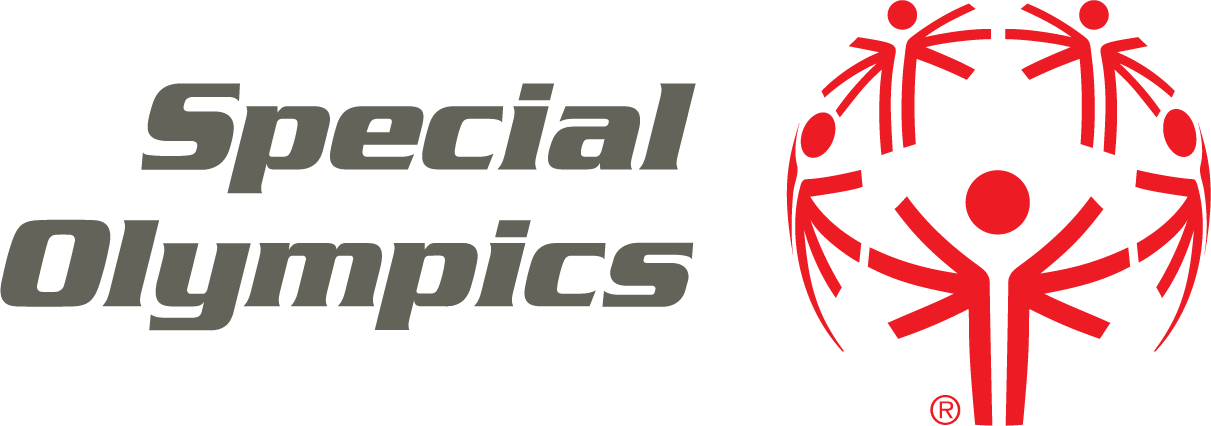 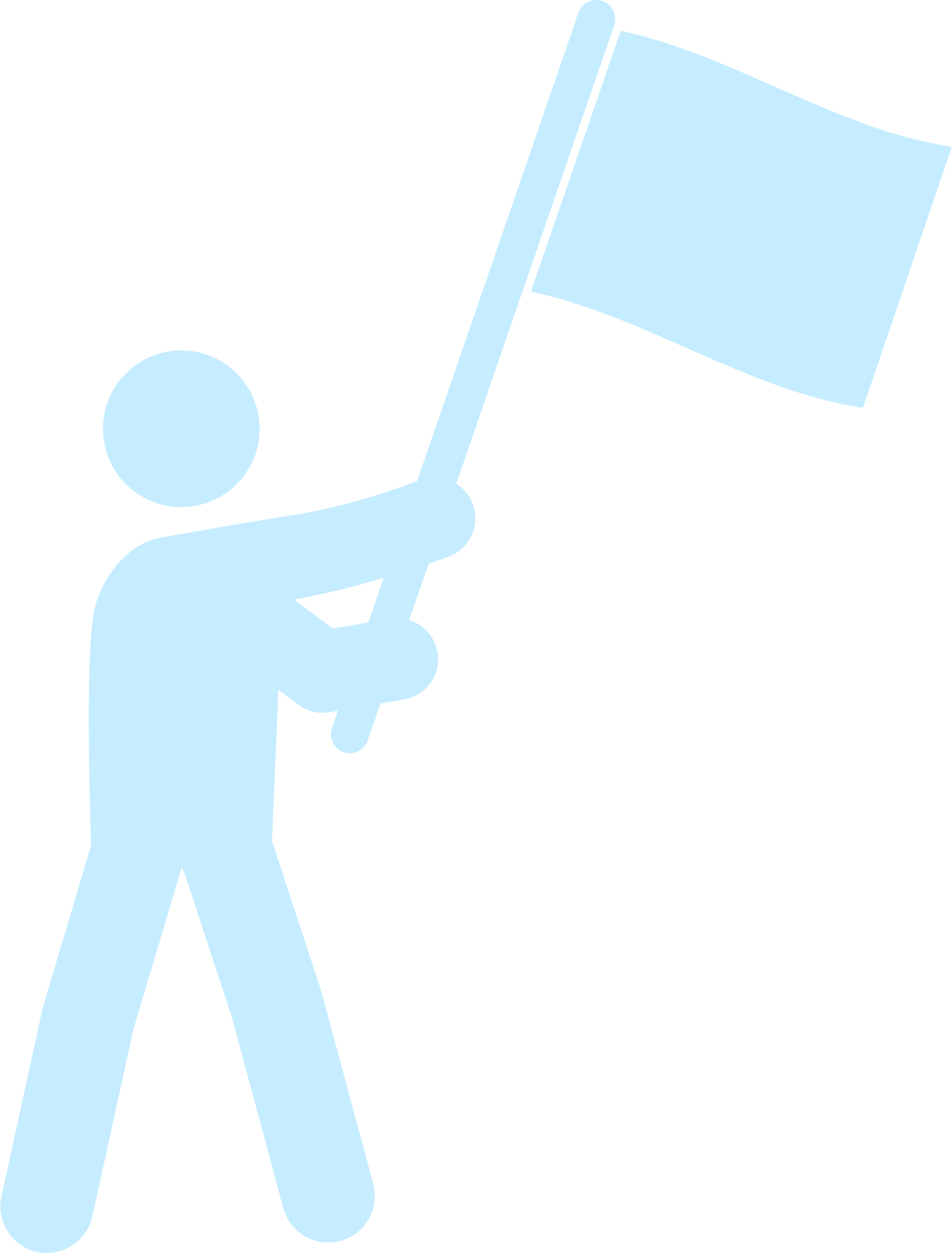 проводником
Координатор часто является
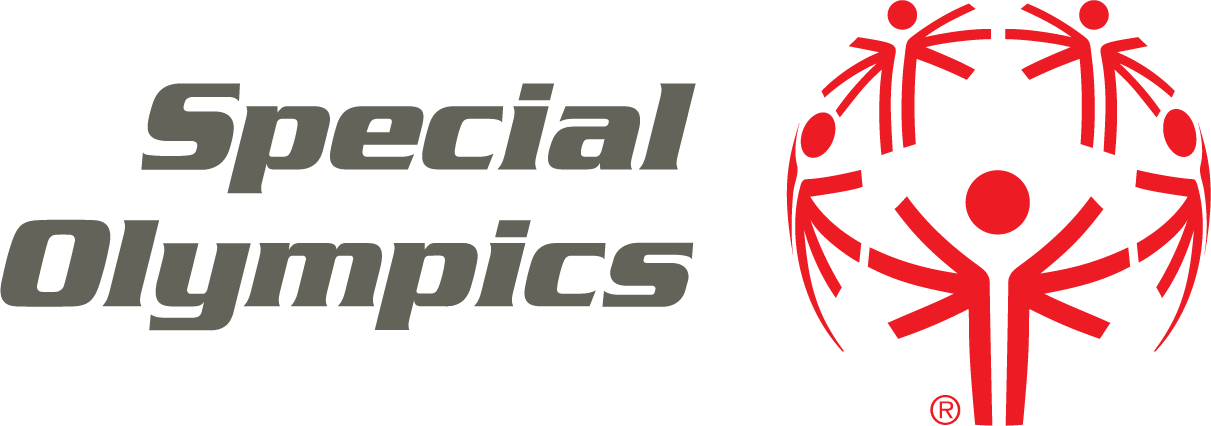 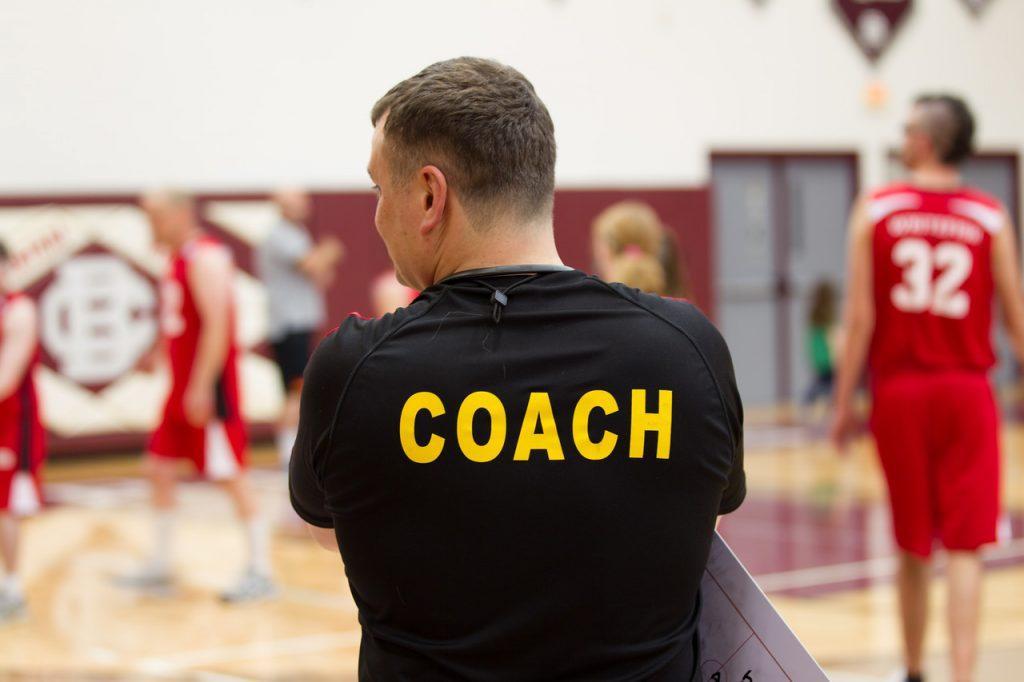 Чем занимается тренер?
Лидер
Проводник
Лидер
Проводник
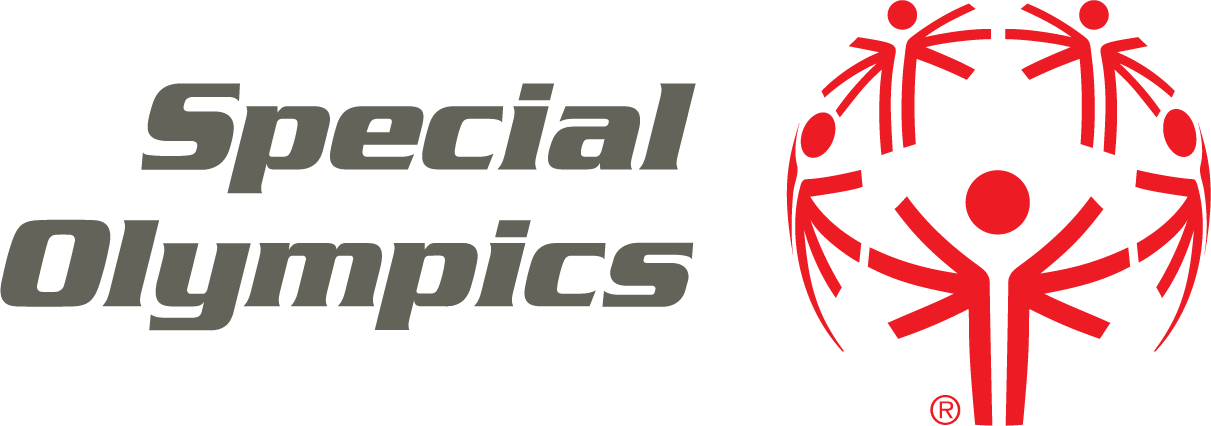 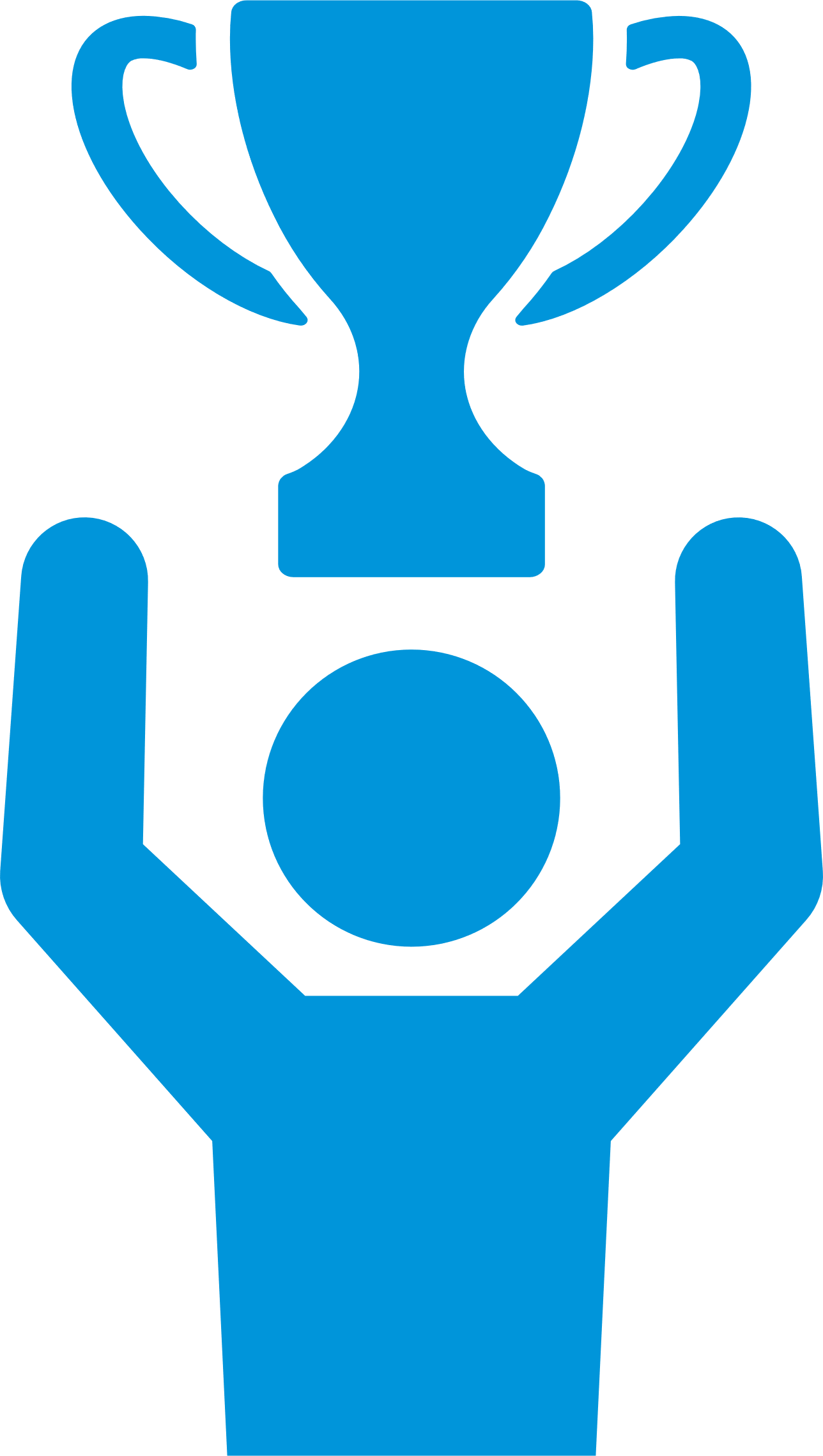 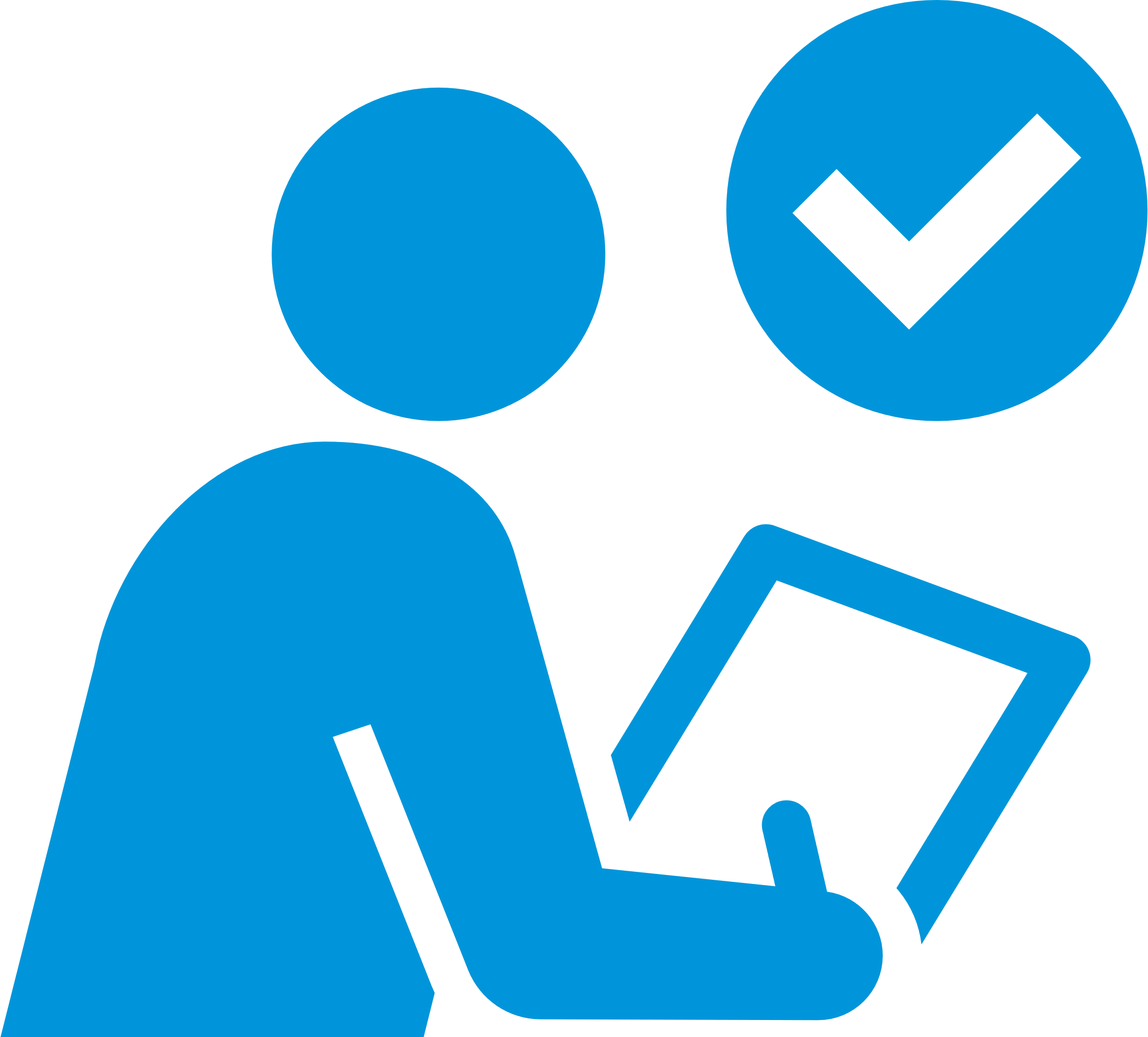 Тренер
Помощник
Лидер
Лидер
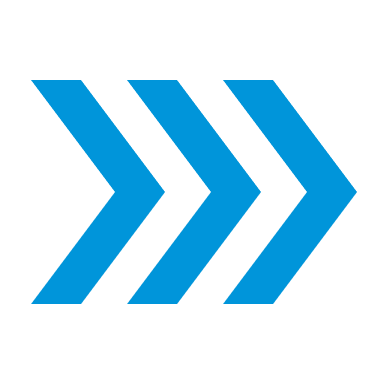 Проводник
Проводник
Для игроков

Цель: выиграть
Для участников

Цель: научиться
ОБЩЕНИЕ                                                               ПРИНЯТИЕ РЕШЕНИЙ                                 АДАПТИВНОСТЬ                                  ВЫСТРАИВАНИЕ ОТНОШЕНИЙ                          ЦЕЛЕУСТРЕМЛЕННОСТЬ                      НЕПРЕРЫВНОЕ УЛУЧШЕНИЕ
Эффективный координатор — это форма лидерства.
ОСНОВНЫЕ НАВЫКИ ЛИДЕРА
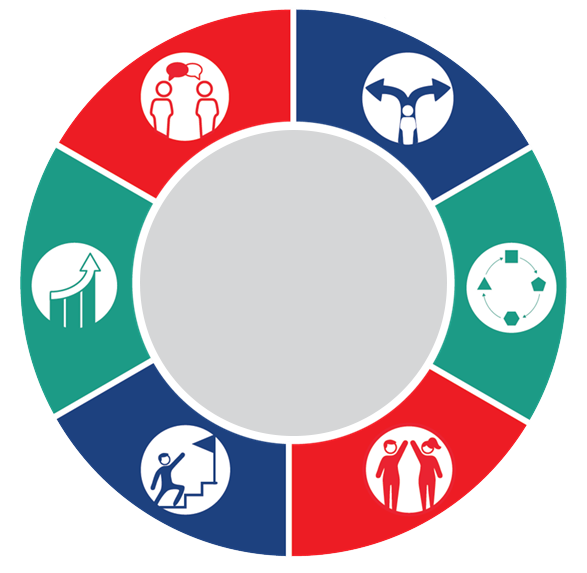 Эффективный координатор — это форма лидерства.
Опрос
Какой из навыков вам будет проще всего (или вам кажется, что будет проще всего) освоить?
Эффективный координатор — это форма лидерства.
Опрос
Какие из навыков окажутся для вас (или вы полагаете, что окажутся) наиболее сложными?
Ключевые навыки координации мероприятий
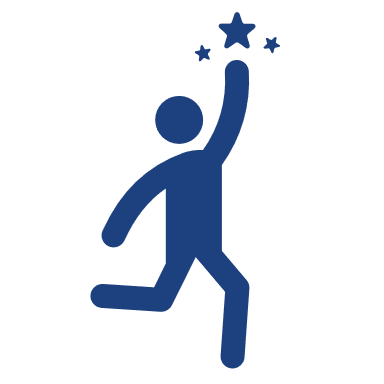 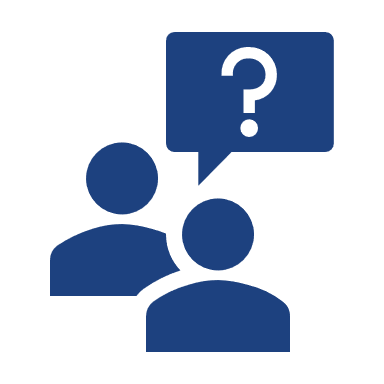 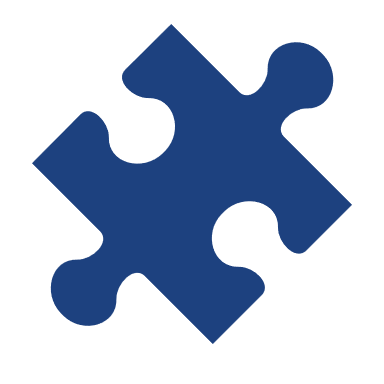 Ключевые навыки координации мероприятий
Навыки организации мероприятий способствуют взаимодействию и участию
Слушание посредством
Постановка вопросов
Вовлечение путем
Побуждение
Общение посредством
Подведение итогов
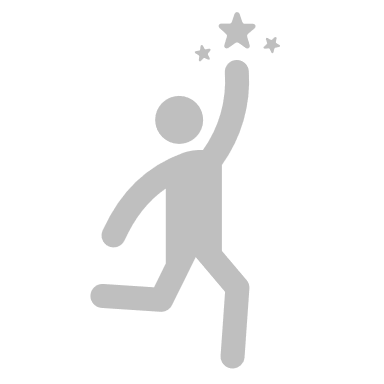 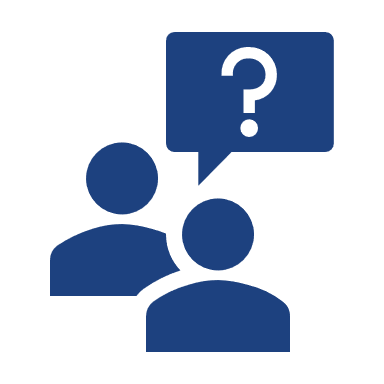 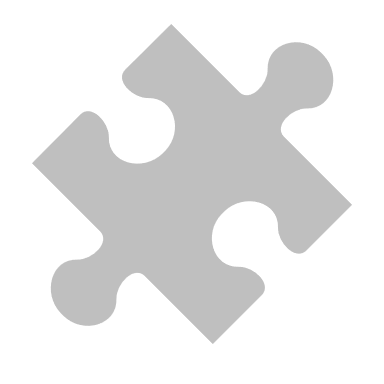 Ключевые навыки координации мероприятий
Навыки организации мероприятий способствуют взаимодействию и участию
Слушание посредством
Постановка вопросов
Вовлечение путем
Побуждение
Общение посредством
Подведение итогов
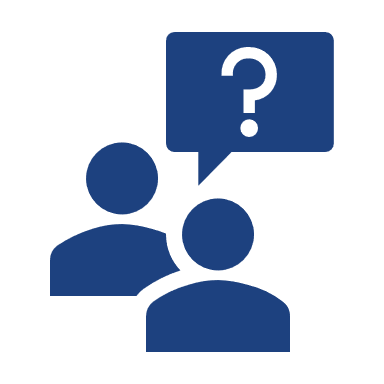 Ключевые навыки координации мероприятий
Слушание посредством: постановка вопросов
Вопросы каких типов можно задавать?
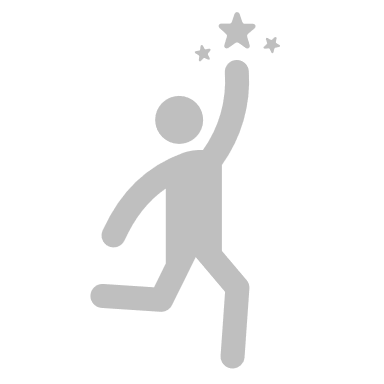 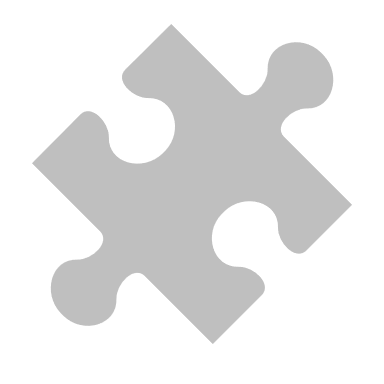 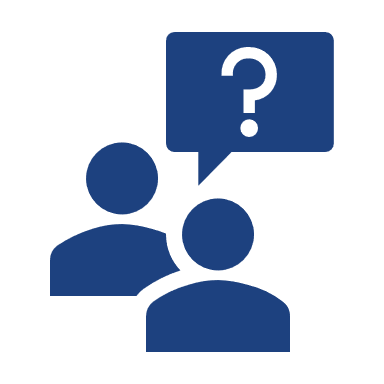 Ключевые навыки координации мероприятий
Слушание посредством: постановка вопросов
Вопросы каких типов можно задавать?
Типы вопросов
Открытые вопросы
Вопросы, начинающиеся со слов «Что», «Как» и иногда «Почему». Они должны прояснять ситуацию, помогая начать разговор. 
Закрытые вопросы
Вопросы, требующие краткого ответа (например, да/нет или односложного ответа), чтобы ограничить или завершить разговор.
Наводящие вопросы
Вопросы, указывающие на желаемый ответ или побуждающие к нему.
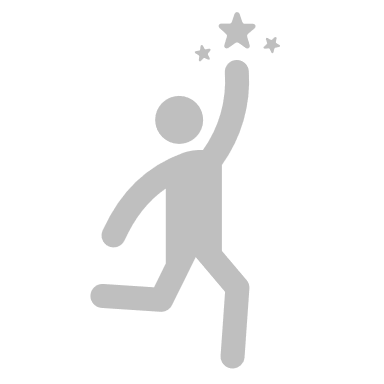 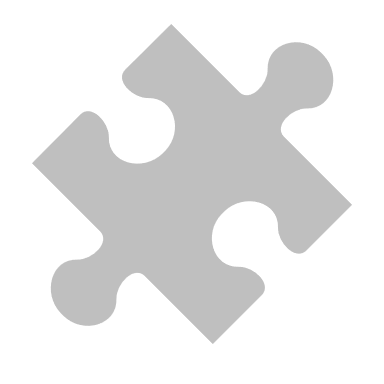 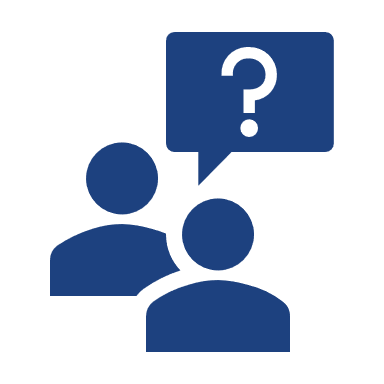 Ключевые навыки координации мероприятий
Слушание посредством: постановка вопросов
Опрос
Типы вопросов
Открытые вопросы
Вопросы, начинающиеся со слов «Что», «Как» и иногда «Почему». Они должны прояснять ситуацию, помогая начать разговор. 
Закрытые вопросы
Вопросы, требующие краткого ответа (например, да/нет или односложного ответа), чтобы ограничить или завершить разговор.
Наводящие вопросы
Вопросы, указывающие на желаемый ответ или побуждающие к нему.
Опрос
1.
Что заставило вас стать атлетом — участником Специальной олимпиады?
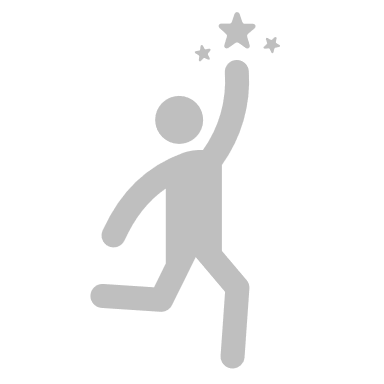 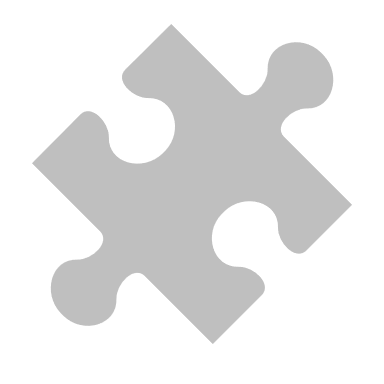 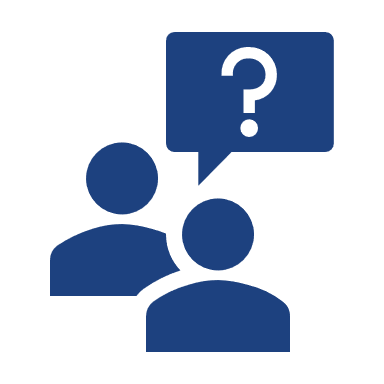 Ключевые навыки координации мероприятий
Слушание посредством: постановка вопросов
Опрос
Типы вопросов
Открытые вопросы
Вопросы, начинающиеся со слов «Что», «Как» и иногда «Почему». Они должны прояснять ситуацию, помогая начать разговор. 
Закрытые вопросы
Вопросы, требующие краткого ответа (например, да/нет или односложного ответа), чтобы ограничить или завершить разговор.
Наводящие вопросы
Вопросы, указывающие на желаемый ответ или побуждающие к нему.
Опрос
1.
Что заставило вас стать атлетом — участником Специальной олимпиады?
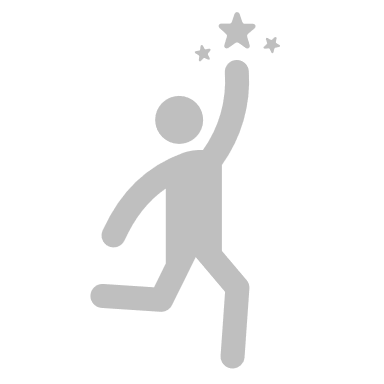 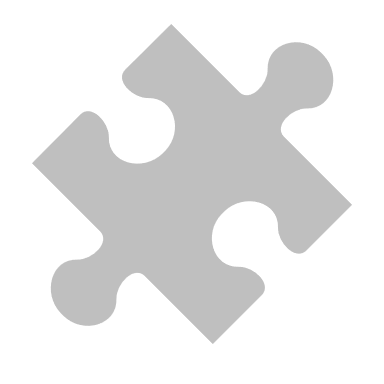 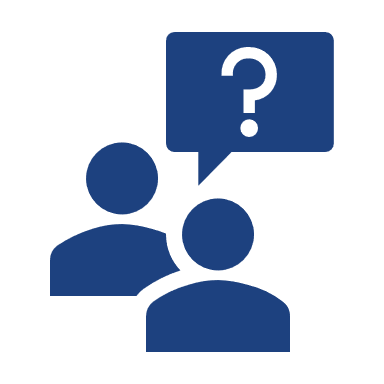 Ключевые навыки координации мероприятий
Слушание посредством: постановка вопросов
Опрос
Типы вопросов
Открытые вопросы
Вопросы, начинающиеся со слов «Что», «Как» и иногда «Почему». Они должны прояснять ситуацию, помогая начать разговор. 
Закрытые вопросы
Вопросы, требующие краткого ответа (например, да/нет или односложного ответа), чтобы ограничить или завершить разговор.
Наводящие вопросы
Вопросы, указывающие на желаемый ответ или побуждающие к нему.
Опрос
2.
Являетесь ли вы атлетом — участником Специальной олимпиады?
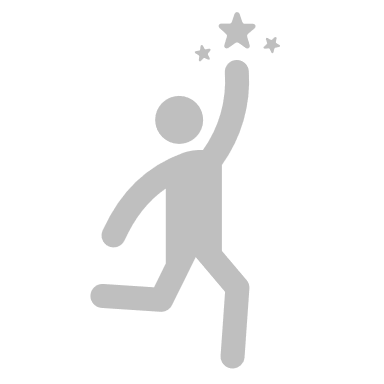 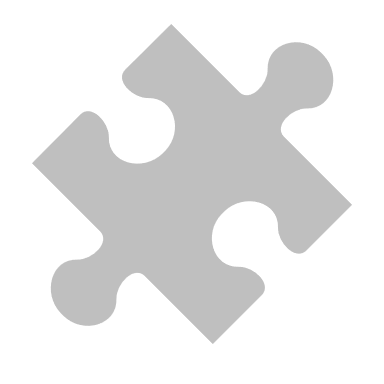 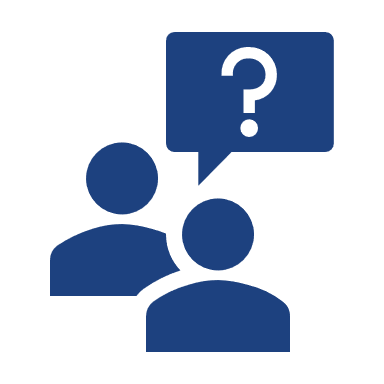 Ключевые навыки координации мероприятий
Слушание посредством: постановка вопросов
Опрос
Типы вопросов
Открытые вопросы
Вопросы, начинающиеся со слов «Что», «Как» и иногда «Почему». Они должны прояснять ситуацию, помогая начать разговор. 
Закрытые вопросы
Вопросы, требующие краткого ответа (например, да/нет или односложного ответа), чтобы ограничить или завершить разговор.
Наводящие вопросы
Вопросы, указывающие на желаемый ответ или побуждающие к нему.
Опрос
2.
Являетесь ли вы атлетом — участником Специальной олимпиады?
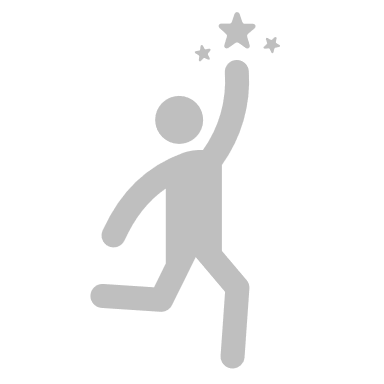 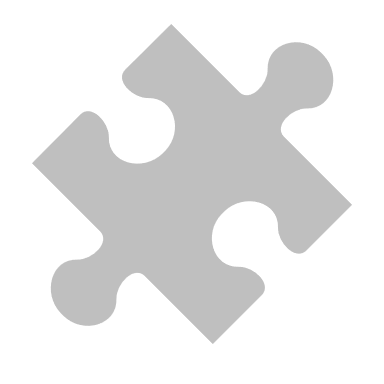 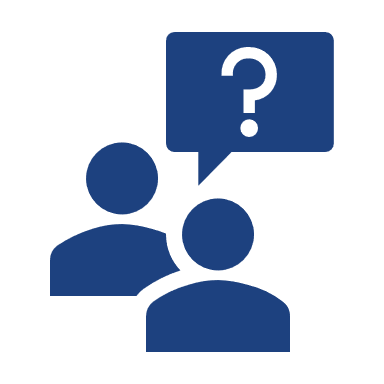 Ключевые навыки координации мероприятий
Слушание посредством: постановка вопросов
Опрос
Типы вопросов
Открытые вопросы
Вопросы, начинающиеся со слов «Что», «Как» и иногда «Почему». Они должны прояснять ситуацию, помогая начать разговор. 
Закрытые вопросы
Вопросы, требующие краткого ответа (например, да/нет или односложного ответа), чтобы ограничить или завершить разговор.
Наводящие вопросы
Вопросы, указывающие на желаемый ответ или побуждающие к нему.
Опрос
3.
Не считаете ли вы, что атлеты — участники Специальной олимпиады должны сосредоточиться только на популярных видах спорта?
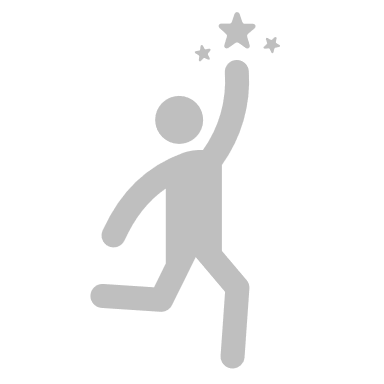 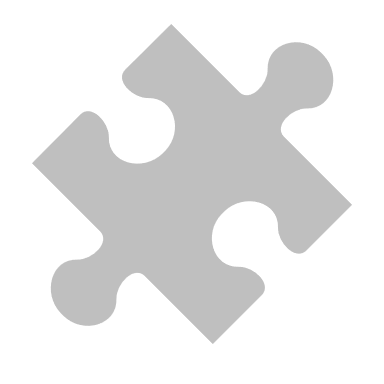 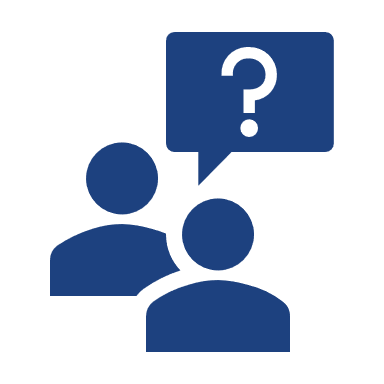 Ключевые навыки координации мероприятий
Слушание посредством: постановка вопросов
Опрос
Типы вопросов
Открытые вопросы
Вопросы, начинающиеся со слов «Что», «Как» и иногда «Почему». Они должны прояснять ситуацию, помогая начать разговор. 
Закрытые вопросы
Вопросы, требующие краткого ответа (например, да/нет или односложного ответа), чтобы ограничить или завершить разговор.
Наводящие вопросы
Вопросы, указывающие на желаемый ответ или побуждающие к нему.
Опрос
3.
Не считаете ли вы, что атлеты — участники Специальной олимпиады должны сосредоточиться только на популярных видах спорта?
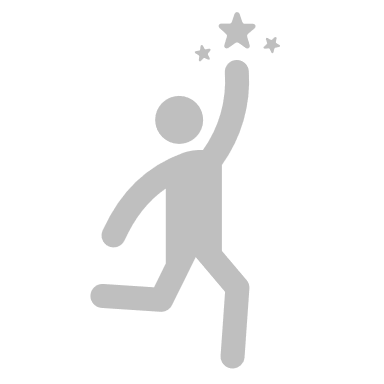 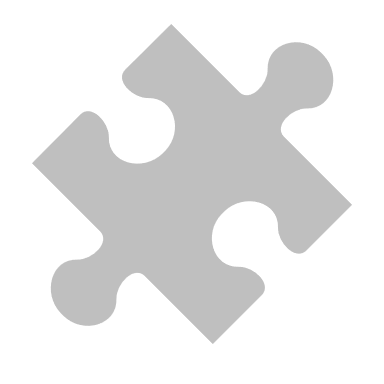 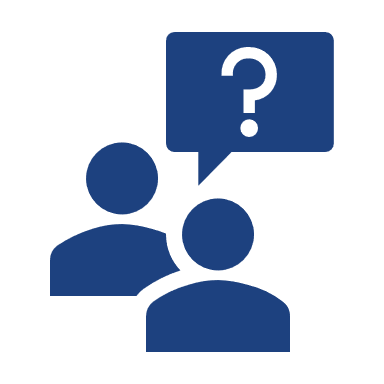 Ключевые навыки координации мероприятий
Слушание посредством: постановка вопросов
Слушайте, задавая вопросы
Типы вопросов
Открытые вопросы
Вопросы, начинающиеся со слов «Что», «Как» и иногда «Почему». Они должны прояснять ситуацию, помогая начать разговор. 
Закрытые вопросы
Вопросы, требующие краткого ответа (например, да/нет или односложного ответа), чтобы ограничить или завершить разговор.
Наводящие вопросы
Вопросы, указывающие на желаемый ответ или побуждающие к нему.
Какие типы вопросов координаторам следует использовать чаще всего?
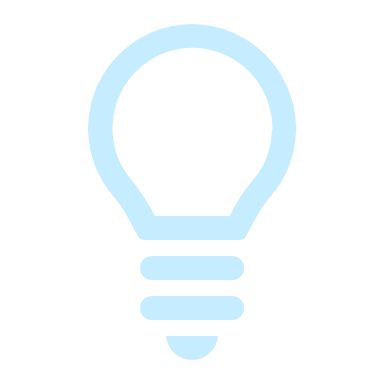 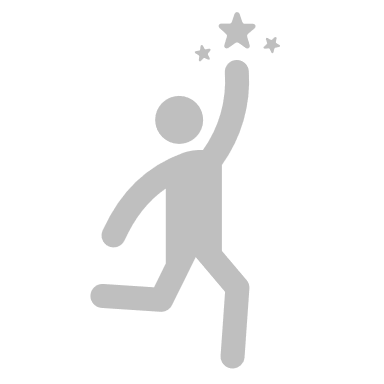 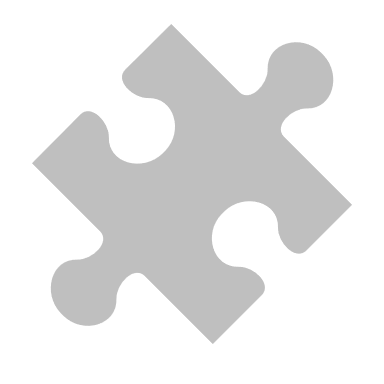 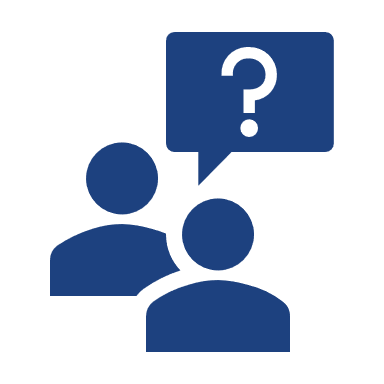 Ключевые навыки координации мероприятий
Слушание посредством: постановка вопросов
Слушайте, задавая вопросы
Типы вопросов
Открытые вопросы
Вопросы, начинающиеся со слов «Что», «Как» и иногда «Почему». Они должны прояснять ситуацию, помогая начать разговор. 
Закрытые вопросы
Вопросы, требующие краткого ответа (например, да/нет или односложного ответа), чтобы ограничить или завершить разговор.
Наводящие вопросы
Вопросы, указывающие на желаемый ответ или побуждающие к нему.
Какие типы вопросов координаторам следует использовать чаще всего?
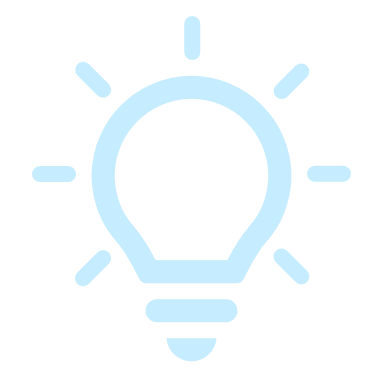 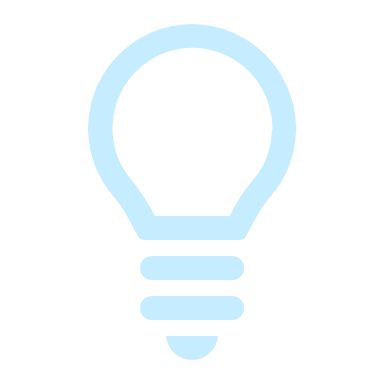 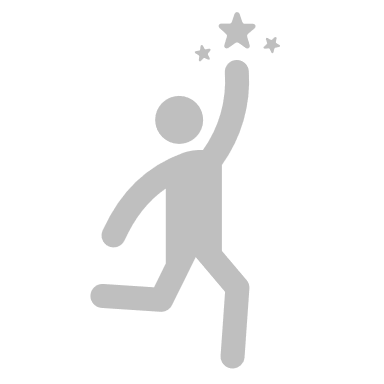 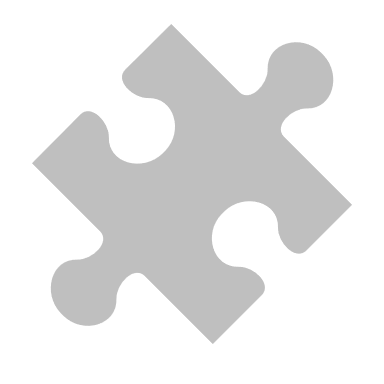 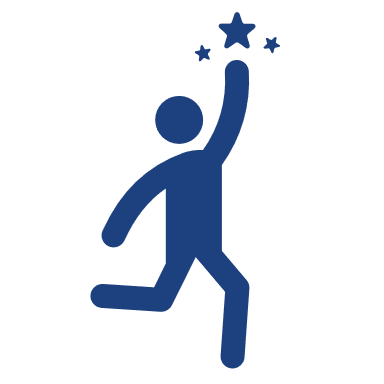 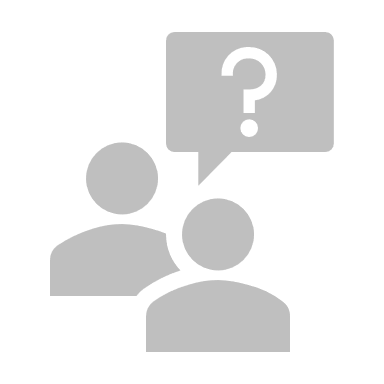 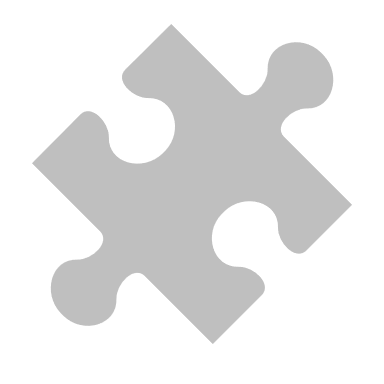 Ключевые навыки координации мероприятий
Навыки организации мероприятий способствуют взаимодействию и участию
Слушание посредством
Постановка вопросов
Вовлечение путем
Побуждение
Общение посредством
Подведение итогов
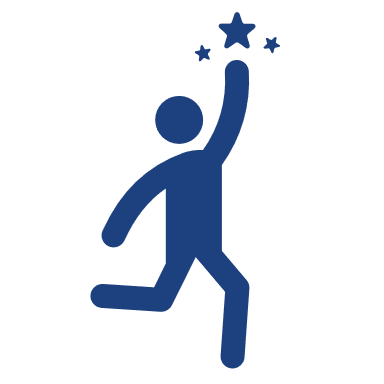 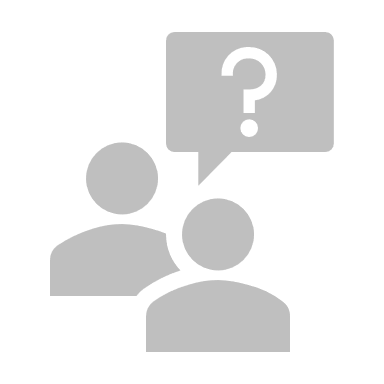 Ключевые навыки координации мероприятий
Вовлечение путем: побуждение
Какими способами мы побуждаем собеседников в ходе разговора делиться с нами своими мыслями?
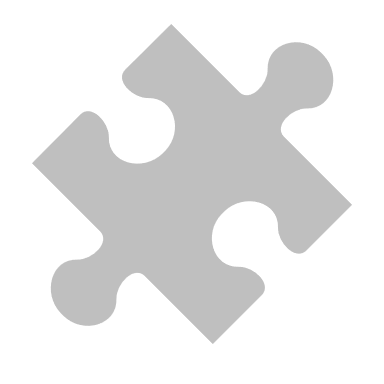 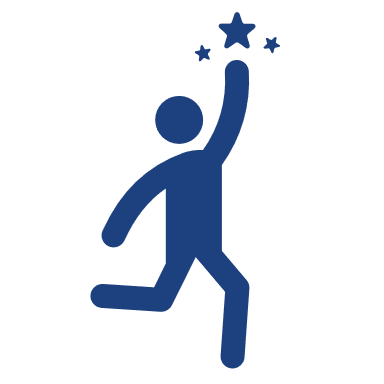 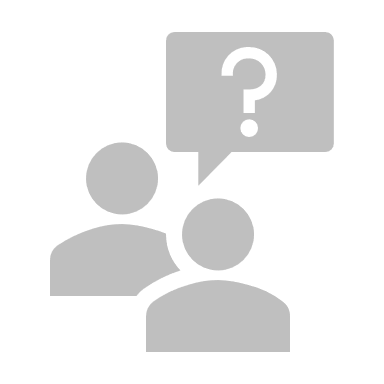 Ключевые навыки координации мероприятий
Вовлечение путем: побуждение
Какими способами мы побуждаем собеседников в ходе разговора делиться с нами своими мыслями?
Мы поощряем их, используя
Слова
«Ага», «Расскажите об этом подробнее», «Отлично, есть что добавить?», «Хорошо!», «Спасибо» и т. д.  
Жесты и язык тела
Кивание головой, поддержание зрительного контакта, открытое положение тела. 
Проявление внимания
Повторение последних одного-двух слов из чьего-либо высказывания для формулирования ответа, чтобы показать, что вы слушаете не отвлекаясь на другие вопросы.
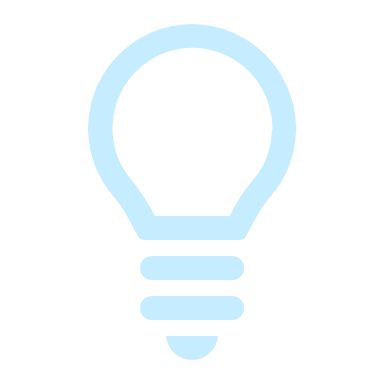 Какими еще способами координаторы побуждали вас или других участников учебного курса к общению?
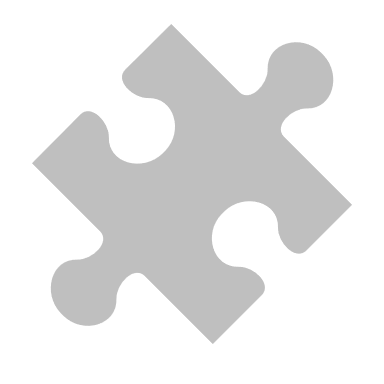 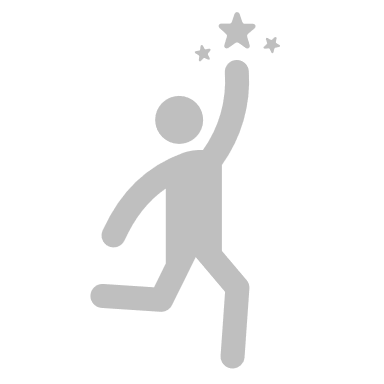 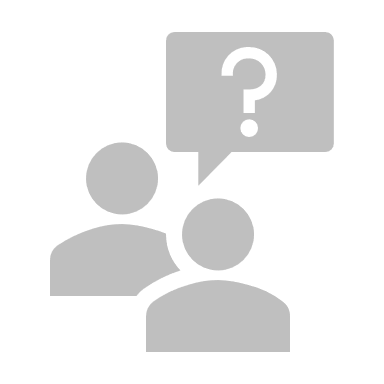 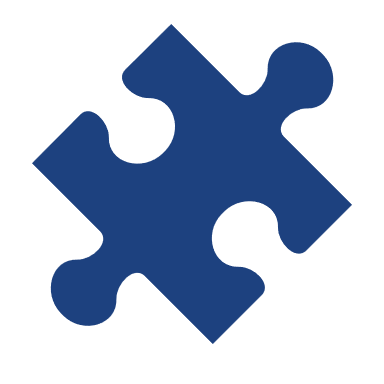 Ключевые навыки координации мероприятий
Навыки организации мероприятий способствуют взаимодействию и участию
Слушание посредством
Постановка вопросов
Вовлечение путем
Побуждение
Общение посредством
Подведение итогов
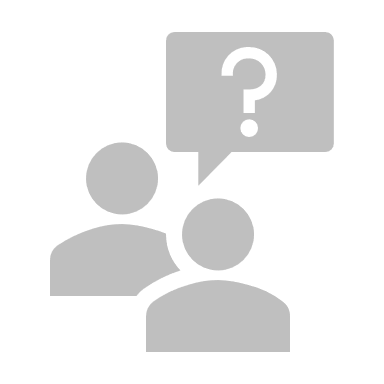 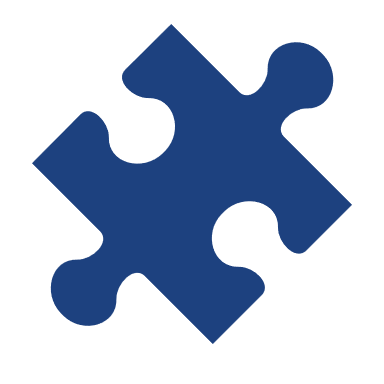 Ключевые навыки координации мероприятий
Общение посредством: подведение итогов
Подведение итогов
Объединение важных идей для дальнейшего обсуждения и проверки понимания.
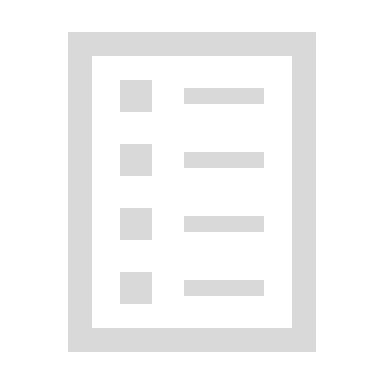 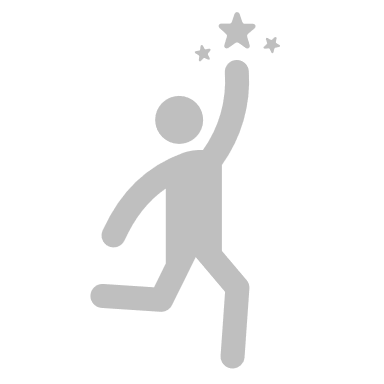 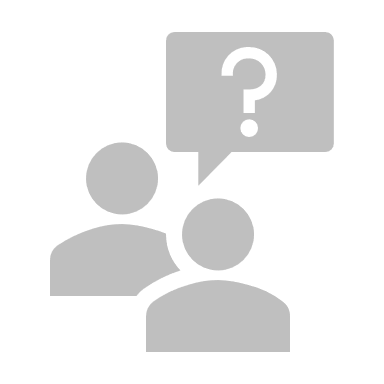 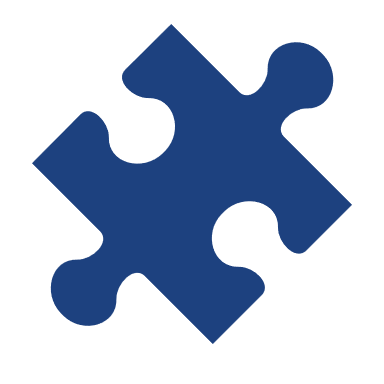 Ключевые навыки координации мероприятий
Общение посредством: подведение итогов
Подведение итогов...
побуждает участников больше думать о том, что они говорят;
гарантирует, что всем участникам обсуждения будет ясно, что произошло в той его части, которая только что завершилась.
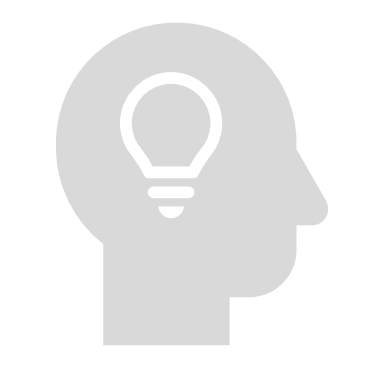 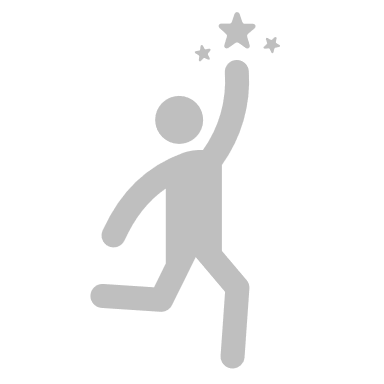 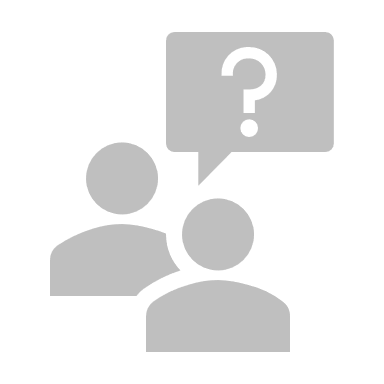 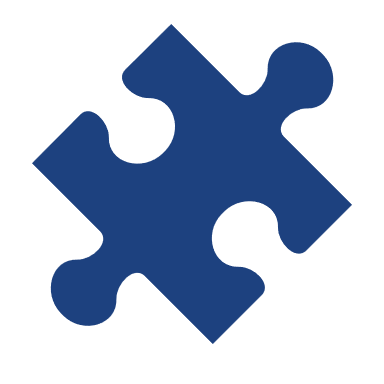 Ключевые навыки координации мероприятий
Общение посредством: подведение итогов
Выберите ключевые слова, чтобы показать, что вы слушаете и следите за обсуждением
Подведение итогов часто начинается со следующих фраз: 
По результатам нашей работы этим утром я вижу, что…
Позвольте мне подвести итоги…
Я думаю, мы говорим о том, что хотим…
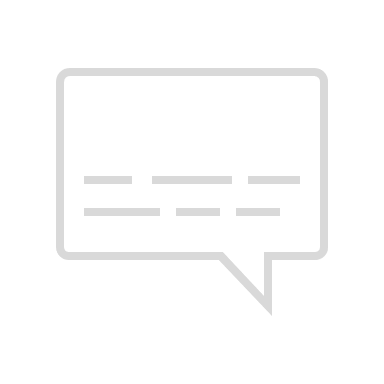 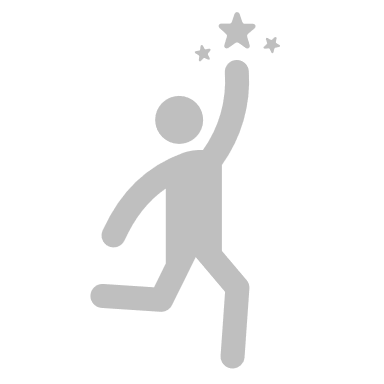 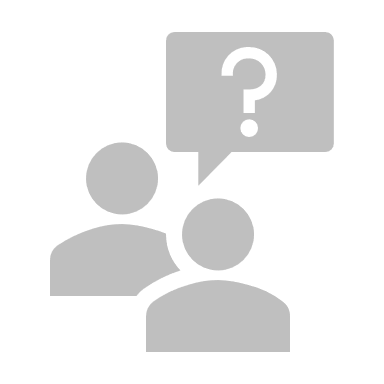 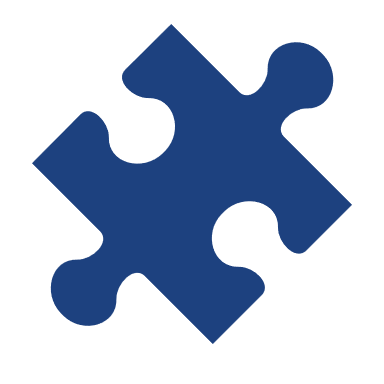 Ключевые навыки координации мероприятий
Общение посредством: подведение итогов
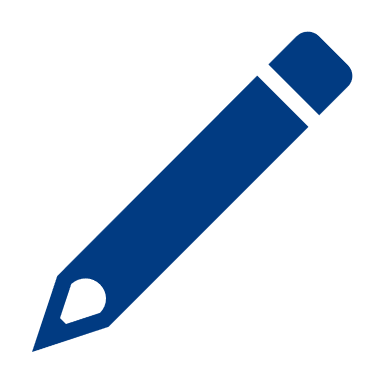 Практическая работа по подведению итогов
Если два человека ведут дискуссию…
«Я думаю, что в Специальной олимпиаде каждый год должен появляться новый вид спорта, так как пробовать новые виды спорта очень увлекательно».
Как бы вы подвели итоги разговора?
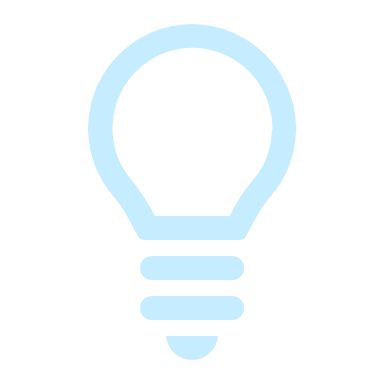 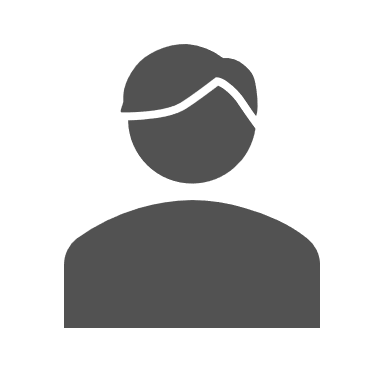 «Я думаю, что в программах Специальной олимпиады больше атлетов должны выступать в качестве сотрудников, так как мы знаем программы лучше, чем кто-либо!»
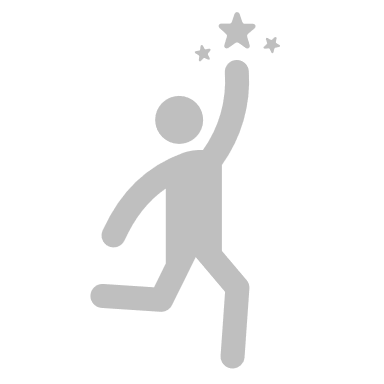 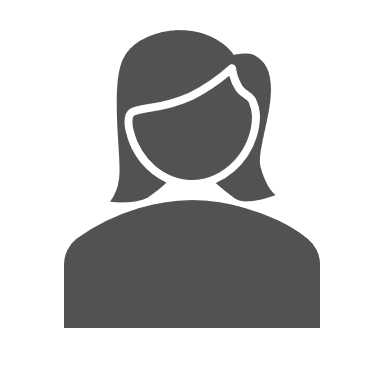 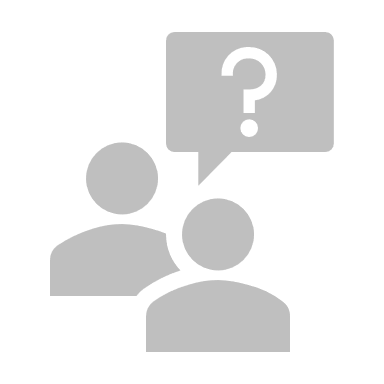 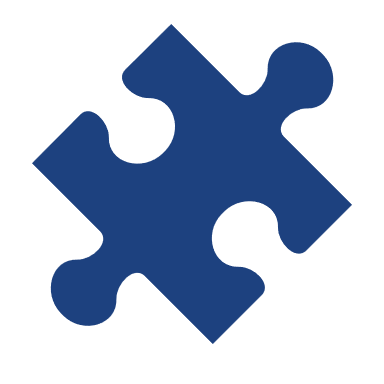 Ключевые навыки координации мероприятий
Общение посредством: подведение итогов
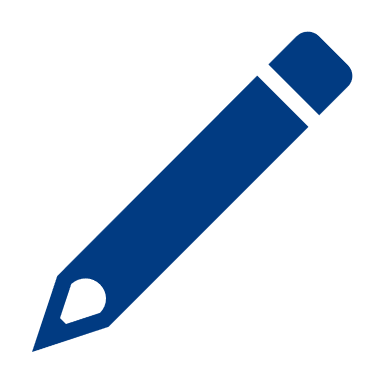 Практическая работа по подведению итогов
Если два человека ведут дискуссию…
«Я думаю, что в Специальной олимпиаде каждый год должен появляться новый вид спорта, так как пробовать новые виды спорта очень увлекательно».
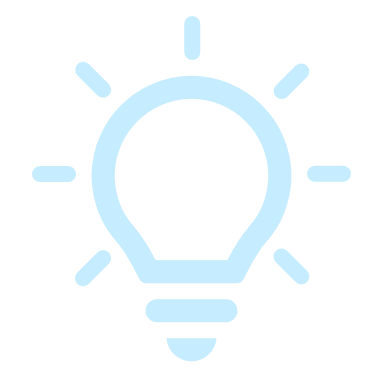 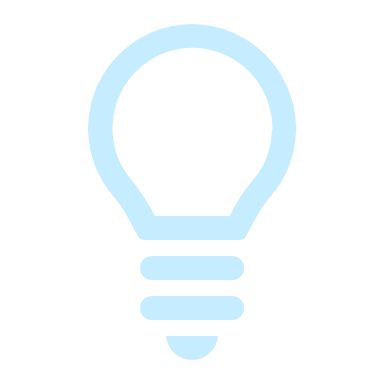 Вы могли бы сказать…
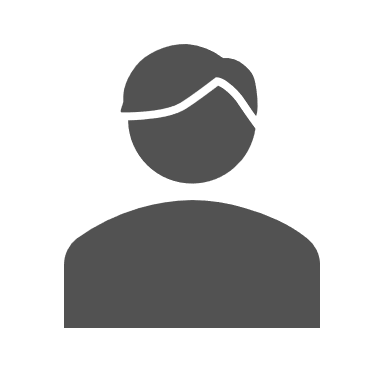 «Таким образом, попробовать себя в новых видах спорта и привлекать атлетов в качестве сотрудников важно по крайней мере двоим из вас».
«Я думаю, что в программах Специальной олимпиады больше атлетов должны выступать в качестве сотрудников, так как мы знаем программы лучше, чем кто-либо!»
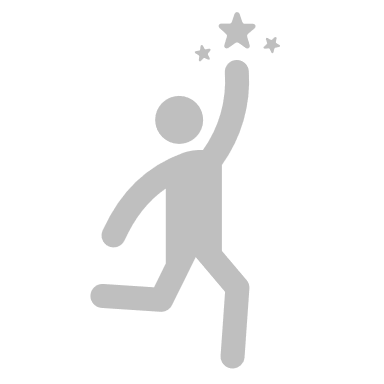 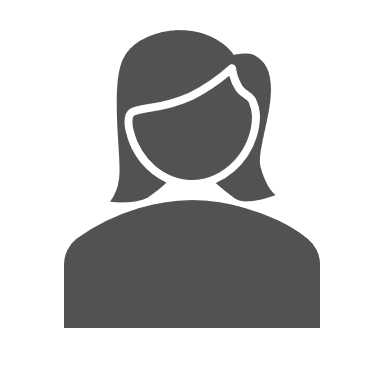 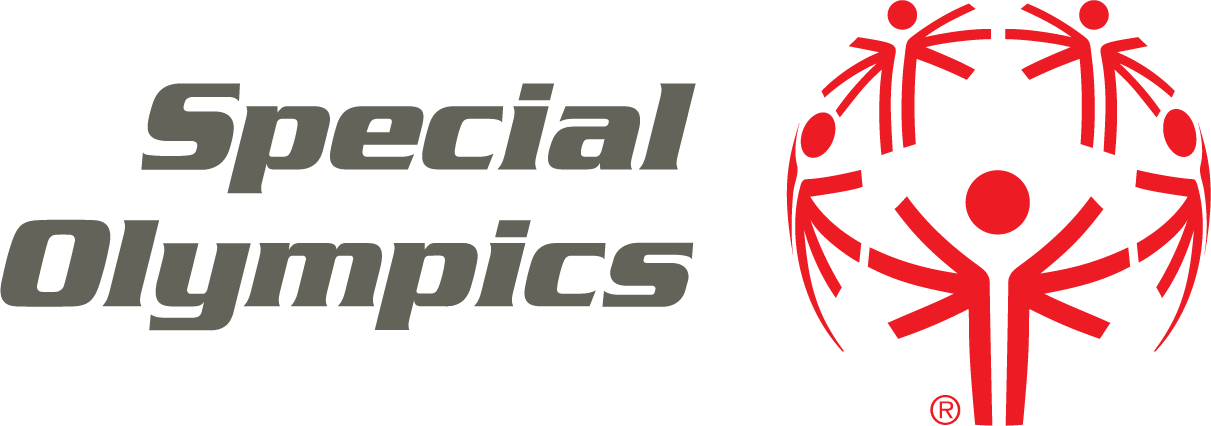 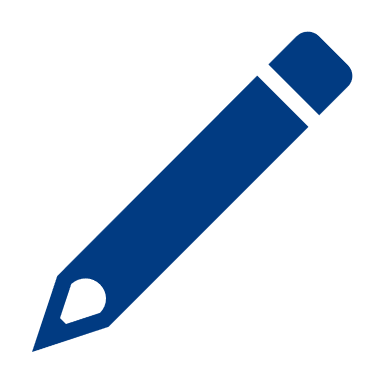 Практика применения ключевых навыков координации мероприятий
Практика применения ключевых навыков координации мероприятий
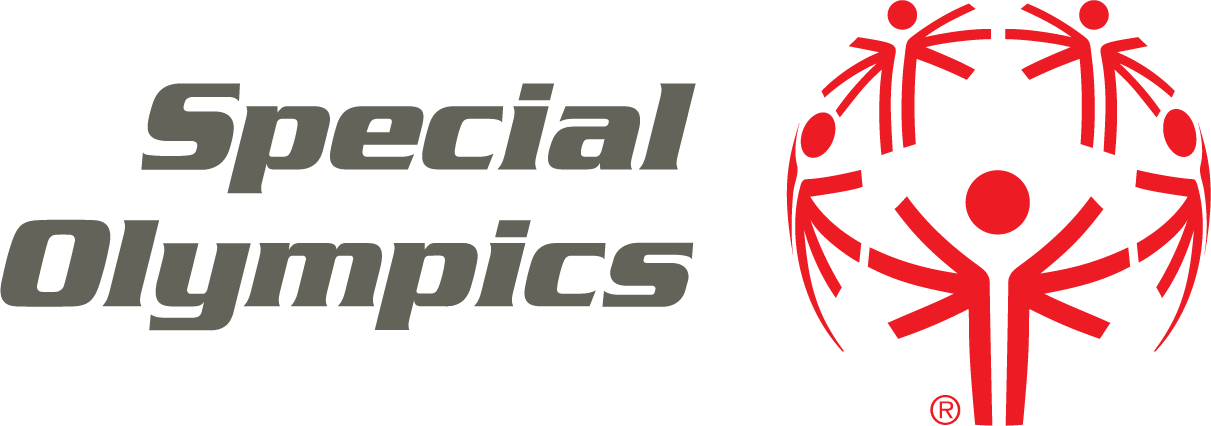 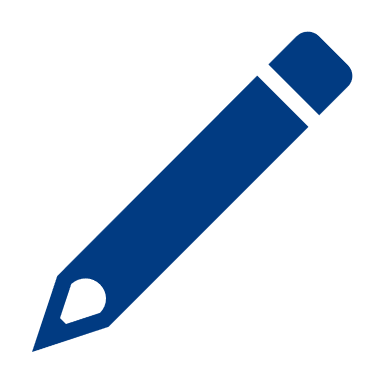 «Расскажите о своем опыте участия в Специальной олимпиаде».
Запомните свой ответ…
Практика применения ключевых навыков координации мероприятий
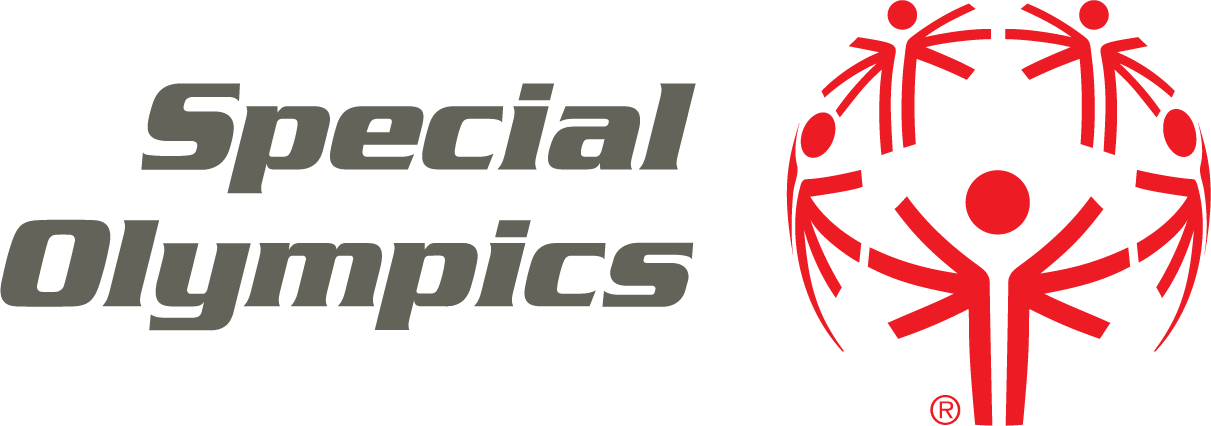 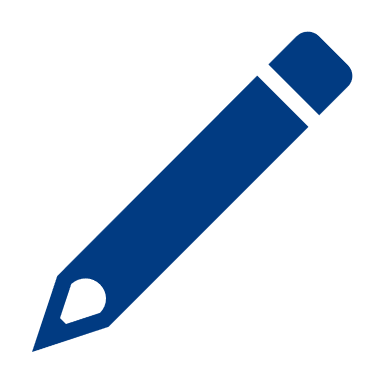 «Расскажите о своем опыте участия в Специальной олимпиаде».
Желающие?
Практика применения ключевых навыков координации мероприятий
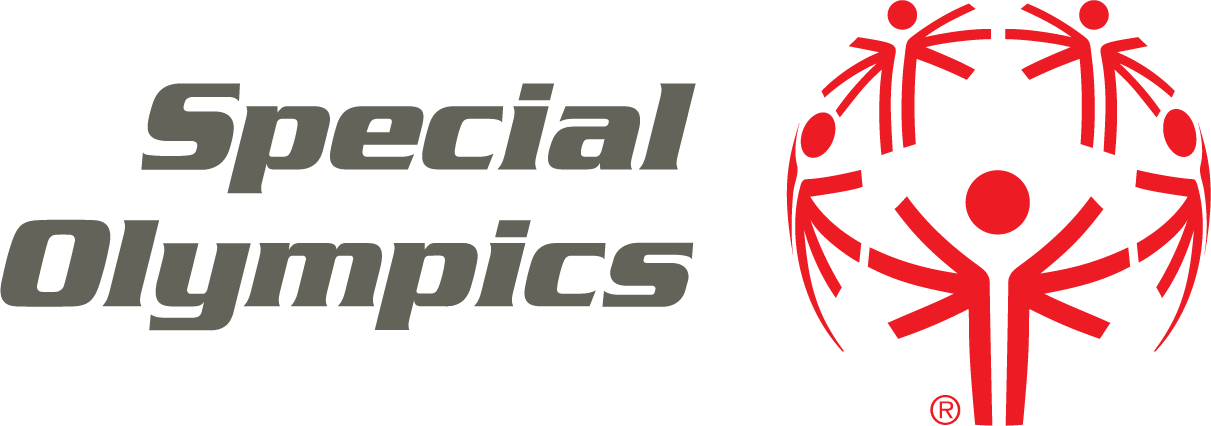 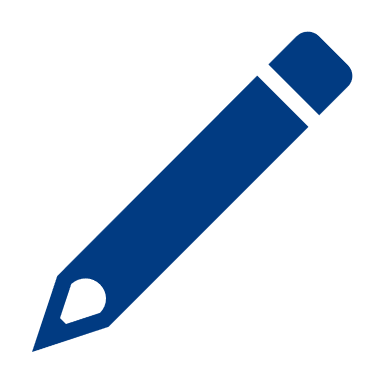 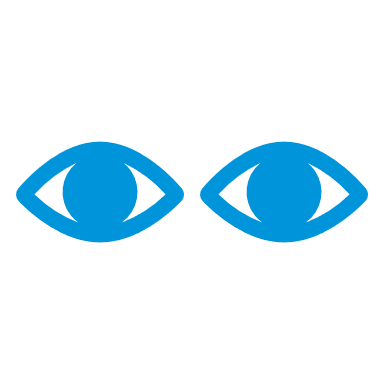 Наблюдатели
Обратите внимание, как инструктор использует/не использует ключевые навыки координатора в этом разговоре
Давайте посмотрим…
Практика применения ключевых навыков координации мероприятий
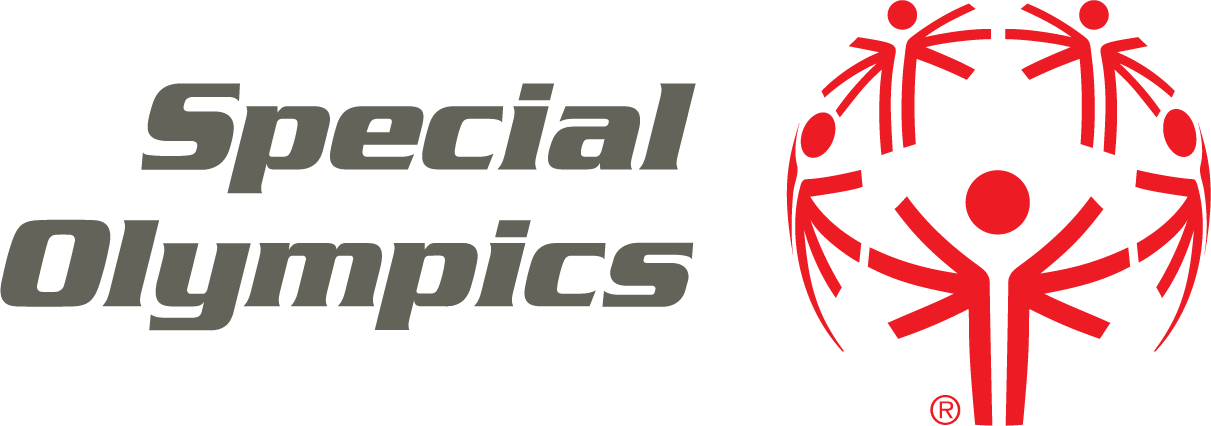 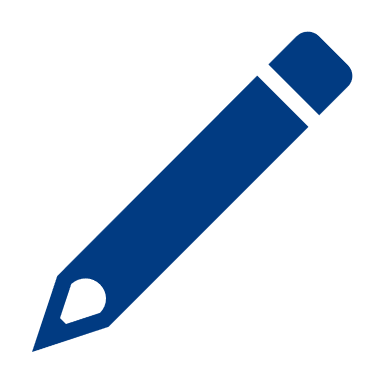 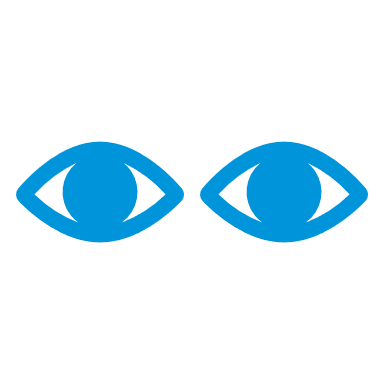 Наблюдатели
Как инструктор использовал вопросы? Вопросы каких типов были использованы?
Как в них были перефразированы высказанные идеи?
Как они мотивировали собеседника?
Давайте посмотрим…
Практика применения ключевых навыков координации мероприятий
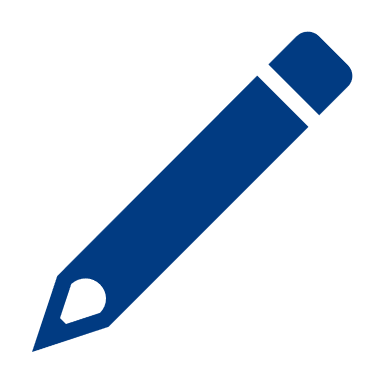 Первый раунд
Участник А делится своими ответами. Участник В использует навыки постановки вопросов, перефразирования и мотивации.
(4 мин)
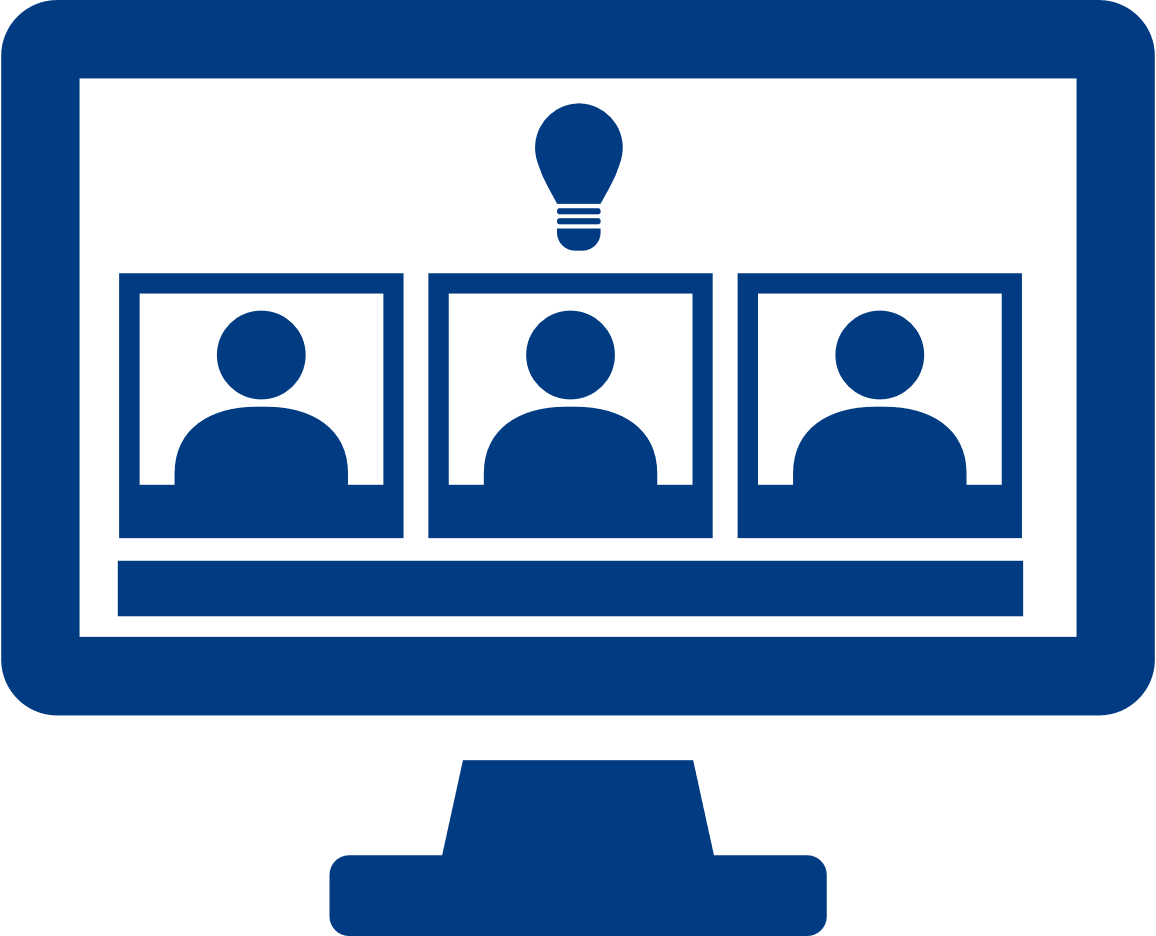 Обсуждение в группах
В парах начните разговор и поделитесь своими ответами на вопрос: «Расскажите о своем опыте участия в Специальной олимпиаде».
Практика применения ключевых навыков координации мероприятий
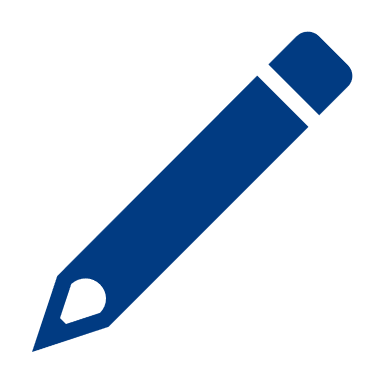 Первый раунд
Участник А делится своими ответами. Участник В использует навыки постановки вопросов, перефразирования и мотивации.
(4 мин)
Второй раунд
Участник В делится своими ответами. Участник А использует навыки постановки вопросов, перефразирования и мотивации.
(4 мин)
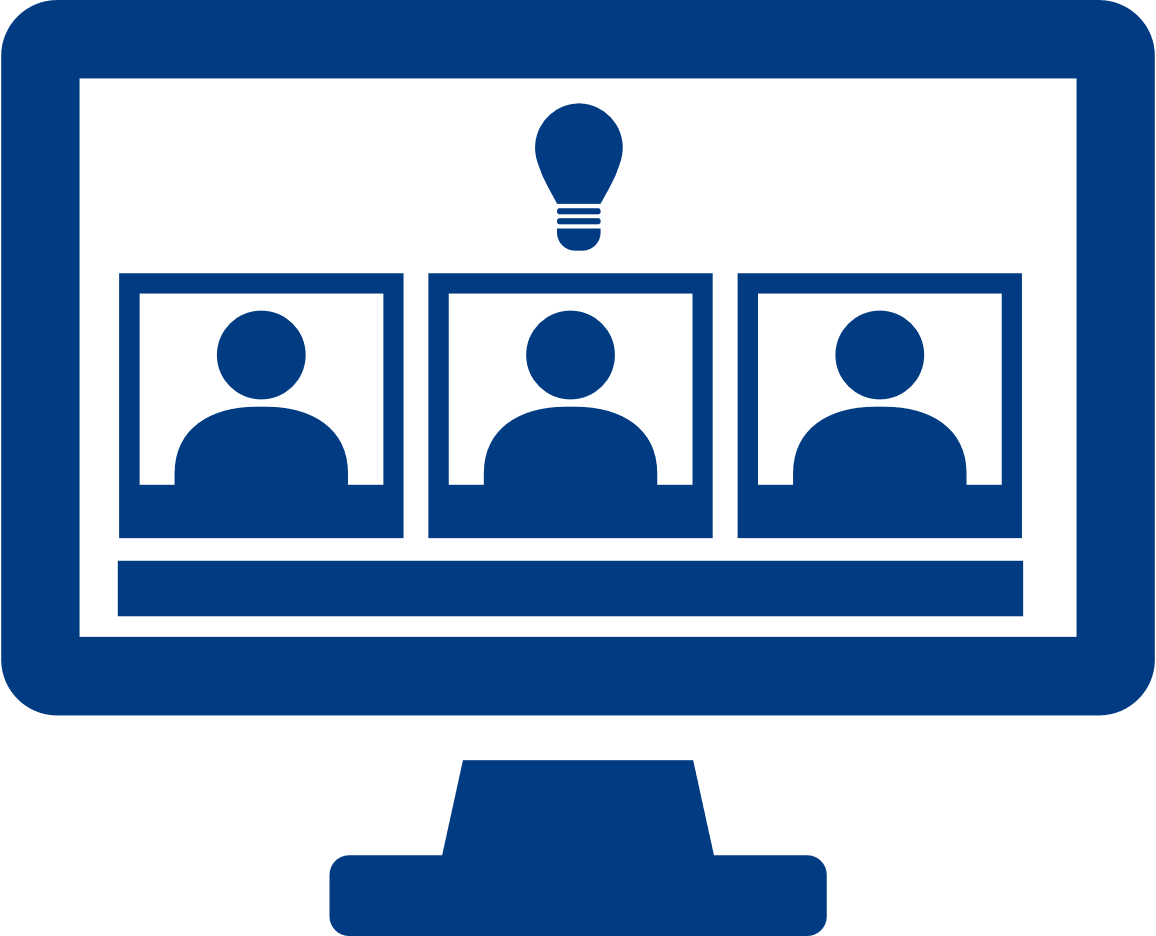 Обсуждение в группах
В парах начните разговор и поделитесь своими ответами на вопрос: «Расскажите о своем опыте участия в Специальной олимпиаде».
Практика применения ключевых навыков координации мероприятий
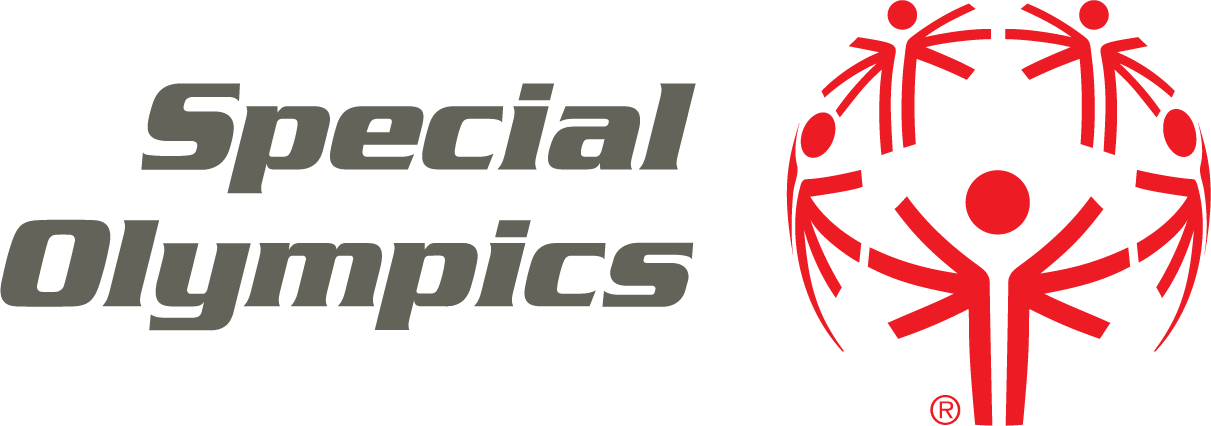 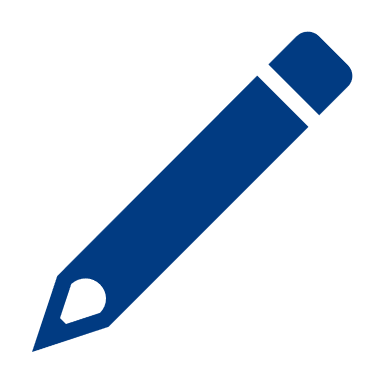 Как прошла практическая работа? 
Чему вы научились на практике?
Как вы выполнили практическое задание?
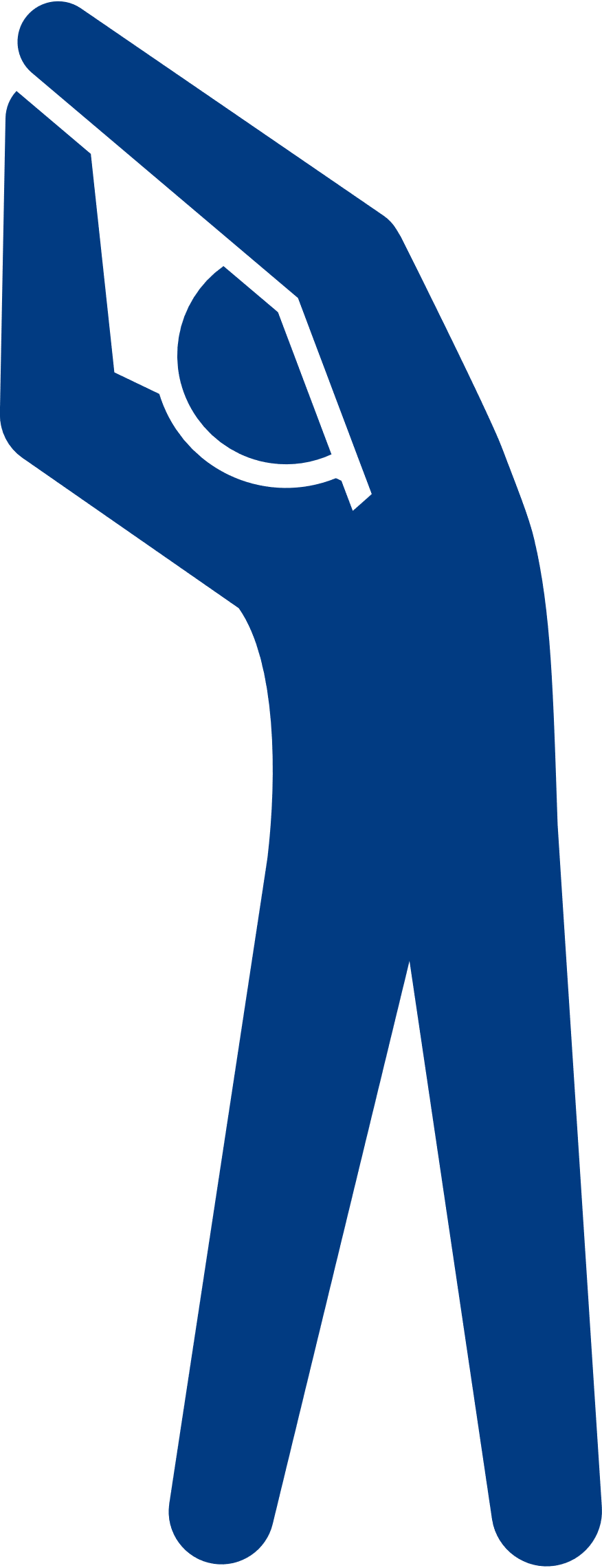 ПЕРЕРЫВ
5 мин
Суперсила координатора
Принятие решений о том, как работать с вопросами
Слушать, вовлекать и налаживать общение
Принятие решений о том, как работать с вопросами
Когда у участника возникает вопрос, координатор может использовать один из двух путей…
Вы НЕ знаете ответ
Вы ЗНАЕТЕ ответ
ответить,
вернуть, или
переадресовать, или
пропустить.
вернуть, или
переадресовать, или
пропустить.
Цель решения
Сбалансировать потребность участников в активном взаимодействии с необходимостью выполнения пунктов плана занятия в соответствии с графиком.
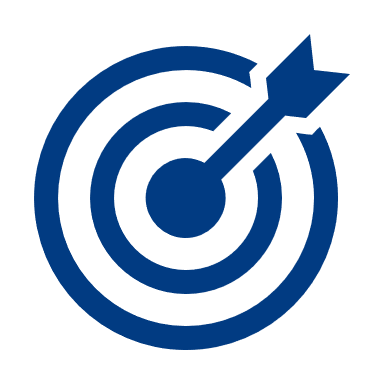 Принятие решений о том, как работать с вопросами
Когда у участника возникает вопрос, координатор может использовать один из двух путей…
Вы НЕ знаете ответ
Вы ЗНАЕТЕ ответ
ответить,
вернуть, или
переадресовать, или
пропустить.
вернуть, или
переадресовать, или
пропустить.
Цель решения
Сбалансировать потребность участников в активном взаимодействии с необходимостью выполнения пунктов плана занятия в соответствии с графиком.
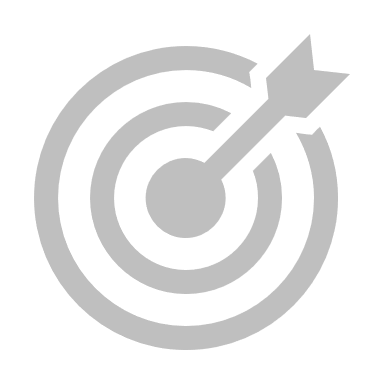 Принятие решений о том, как работать с вопросами
Вы НЕ знаете ответ
Вы НЕ знаете ответ
1. Внимательно выслушать вопрос, чтобы понять его, используя при необходимости перефразирование и побуждение.
Принятие решений о том, как работать с вопросами
Вы НЕ знаете ответ
Вы НЕ знаете ответ
1. Внимательно выслушать вопрос, чтобы понять его, используя при необходимости перефразирование и побуждение.
2. Выбрать одну из следующих возможностей
Принятие решений о том, как работать с вопросами
Вы НЕ знаете ответ
Вы НЕ знаете ответ
1. Внимательно выслушать вопрос, чтобы понять его, используя при необходимости перефразирование и побуждение.
2. Выбрать одну из следующих возможностей
ВОЗВРАЩЕНИЕ. Задайте вопрос спрашивающему о том, что он думает и что говорит ему его опыт. 
Пример. «Хороший вопрос. Что вы думаете по этому поводу?»
Принятие решений о том, как работать с вопросами
Вы НЕ знаете ответ
Вы НЕ знаете ответ
1. Внимательно выслушать вопрос, чтобы понять его, используя при необходимости перефразирование и побуждение. 
2. Выбрать одну из следующих возможностей 
ВОЗВРАЩЕНИЕ. Задайте вопрос спрашивающему о том, что он думает и что говорит ему его опыт. 
Пример. «Хороший вопрос. Что вы думаете по этому поводу?»
ПЕРЕАДРЕСАЦИЯ ВОПРОСА. Спросите участников группы, знает ли кто-нибудь ответ и что подсказывает им их опыт. 
Пример. «Интересно, а что другие думают об этом?»
Принятие решений о том, как работать с вопросами
Вы НЕ знаете ответ
Вы НЕ знаете ответ
1. Внимательно выслушать вопрос, чтобы понять его, используя при необходимости перефразирование и побуждение. 
2. Выбрать одну из следующих возможностей 
ВОЗВРАЩЕНИЕ. Задайте вопрос спрашивающему о том, что он думает и что говорит ему его опыт. 
Пример. «Хороший вопрос. Что вы думаете по этому поводу?»
ПЕРЕАДРЕСАЦИЯ ВОПРОСА. Спросите участников группы, знает ли кто-нибудь ответ и что подсказывает им их опыт. 
Пример. «Интересно, а что другие думают об этом?» 
ПРОПУСК. Не отвечайте сейчас. Возможно, вы сможете ответить позже человеку, который задал вопрос, или на другом собрании. 
Пример. «Спасибо, что задали этот вопрос. К сожалению, у нас сейчас нет времени для ответа на него. Могу ли я с вами обсудить его подробнее во время перерыва?»
Принятие решений о том, как работать с вопросами
Когда у участника возникает вопрос, координатор может использовать один из двух путей…
Вы НЕ знаете ответ
Вы ЗНАЕТЕ ответ
ответить,
вернуть, или
переадресовать, или
пропустить.
вернуть, или
переадресовать, или
пропустить.
Цель решения
Сбалансировать потребность участников в активном взаимодействии с необходимостью выполнения пунктов плана занятия в соответствии с графиком.
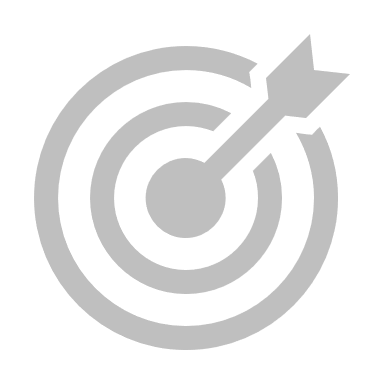 Принятие решений о том, как работать с вопросами
Вы ЗНАЕТЕ ответ
Вы ЗНАЕТЕ ответ
1. Внимательно выслушать вопрос, чтобы понять его, используя при необходимости перефразирование и побуждение.
Принятие решений о том, как работать с вопросами
Вы ЗНАЕТЕ ответ
Вы ЗНАЕТЕ ответ
1. Внимательно выслушать вопрос, чтобы понять его, используя при необходимости перефразирование и побуждение.
2. Выбрать одну из следующих возможностей
Принятие решений о том, как работать с вопросами
Вы ЗНАЕТЕ ответ
Вы ЗНАЕТЕ ответ
1. Внимательно выслушать вопрос, чтобы понять его, используя при необходимости перефразирование и побуждение.
2. Выбрать одну из следующих возможностей
ОТВЕТ
Максимально прямой и лаконичный.
Принятие решений о том, как работать с вопросами
Вы ЗНАЕТЕ ответ
Вы ЗНАЕТЕ ответ
1. Внимательно выслушать вопрос, чтобы понять его, используя при необходимости перефразирование и побуждение.
2. Выбрать одну из следующих возможностей
ОТВЕТ
Максимально прямой и лаконичный.
ВОЗВРАЩЕНИЕ или ПЕРЕАДРЕСАЦИЯ 
Предоставьте возможность другим внести свой вклад.
Принятие решений о том, как работать с вопросами
Вы ЗНАЕТЕ ответ
Вы ЗНАЕТЕ ответ
1. Внимательно выслушать вопрос, чтобы понять его, используя при необходимости перефразирование и побуждение.
2. Выбрать одну из следующих возможностей
ОТВЕТ
Максимально прямой и лаконичный.
ВОЗВРАЩЕНИЕ или ПЕРЕАДРЕСАЦИЯ 
Предоставьте возможность другим внести свой вклад.
ПРОПУСК 
Примите решение, что в процессе встречи (учебного занятия) у вас недостаточно времени для ответа на вопрос.
Принятие решений о том, как работать с вопросами
Активное слушание
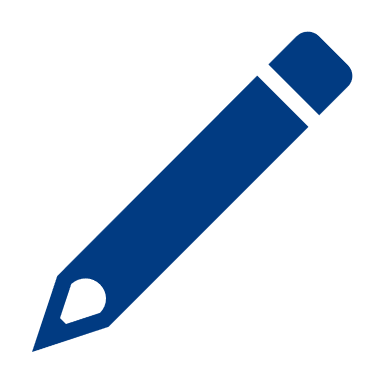 Давайте практиковаться!
Как бы вы продемонстрировали человеку, что вы АКТИВНО его СЛУШАЕТЕ?
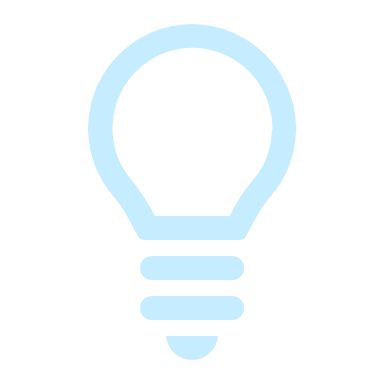 Вы координируете обсуждение Специальной oлимпиады, и кто-то говорит:
Звучит неплохо, но мне по-настоящему хочется узнать, как стать атлетом-лидером?
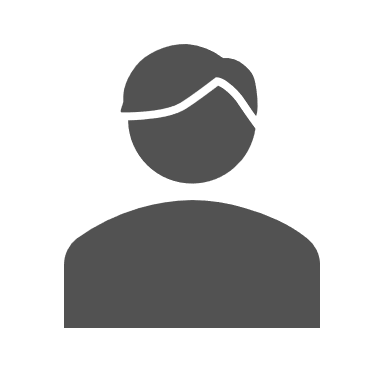 Принятие решений о том, как работать с вопросами
Активное слушание
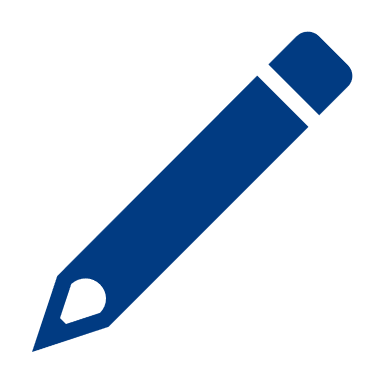 Давайте практиковаться!
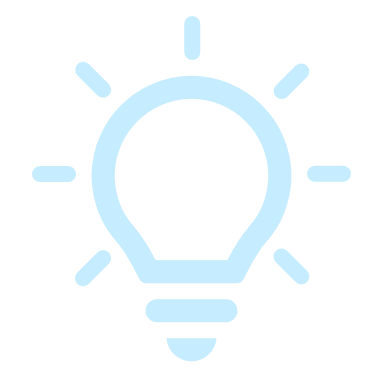 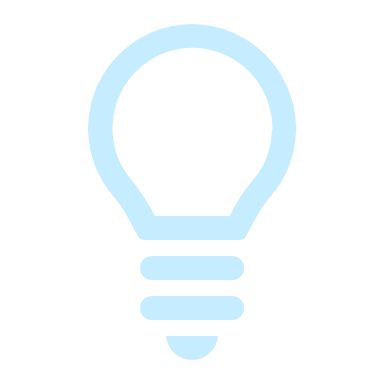 Вы координируете обсуждение Специальной oлимпиады, и кто-то говорит:
Активное слушание
Задавайте вопросы
«Какие аспекты превращения в атлета-лидера вас особенно интересуют?
Перефразируйте вопрос
«Отличный вопрос, нам часто задают вопросы о том, как стать атлетом-лидером».
Поощряйте
Используйте язык тела
Звучит неплохо, но мне по-настоящему хочется узнать, как стать атлетом-лидером?
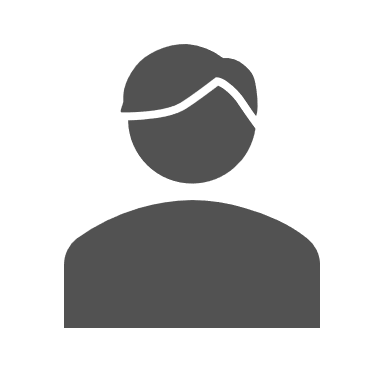 Принятие решений о том, как работать с вопросами
Активное слушание
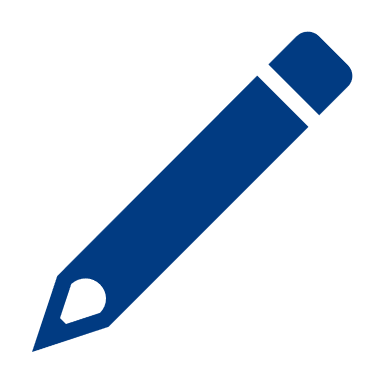 Давайте практиковаться!
Вы координируете обсуждение Специальной олимпиады, и кто-то говорит:
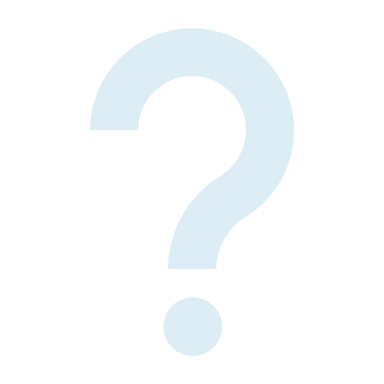 Если вы не понимаете вопроса, так и скажите
Звучит неплохо, но мне по-настоящему хочется узнать, как стать атлетом-лидером?
Попросите человека повторить вопрос. 
Попросите другого координатора перефразировать вопрос для вас.
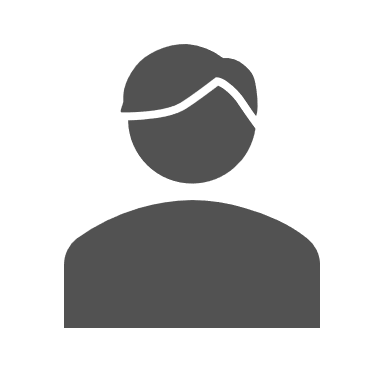 Принятие решений о том, как работать с вопросами
Возвращение
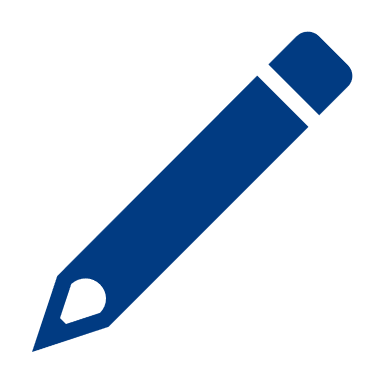 Давайте практиковаться!
Вы координируете обсуждение Специальной олимпиады, и кто-то говорит:
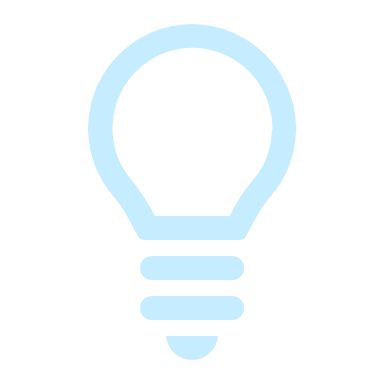 Как вы бы ВЕРНУЛИ вопрос?
Звучит неплохо, но мне по-настоящему хочется узнать, как стать атлетом-лидером?
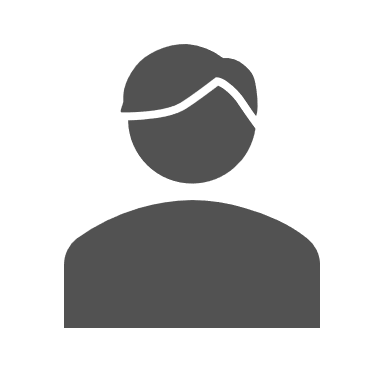 Принятие решений о том, как работать с вопросами
Возвращение
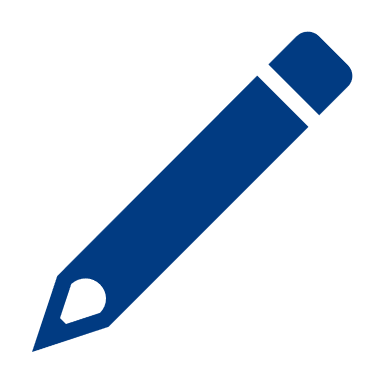 Давайте практиковаться!
Вы координируете обсуждение Специальной олимпиады, и кто-то говорит:
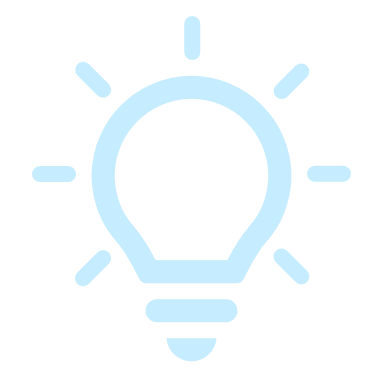 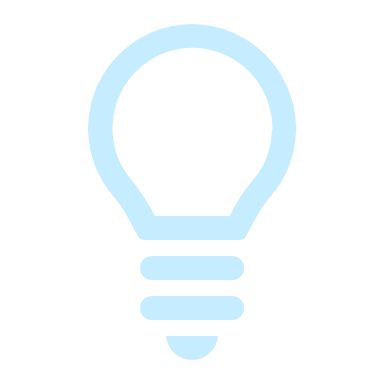 Примеры возвращения
Звучит неплохо, но мне по-настоящему хочется узнать, как стать атлетом-лидером?
Спасибо, что спросили об этом. А что вам уже известно от том, как стать атлетом-лидером?
Как вы думаете, какие качества требуются, чтобы стать атлетом-лидером?
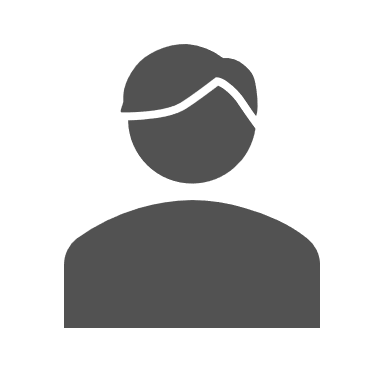 Принятие решений о том, как работать с вопросами
Переадресация вопросов
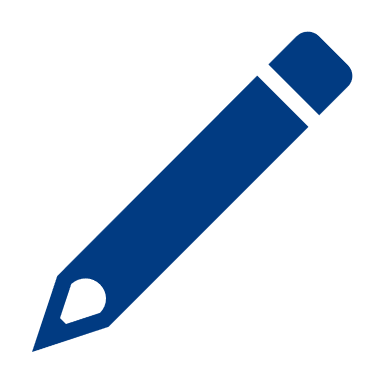 Давайте практиковаться!
Вы координируете обсуждение Специальной олимпиады, и кто-то говорит:
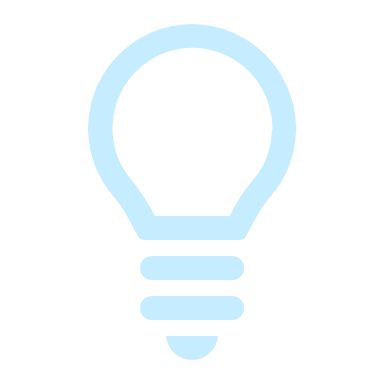 Как вы бы ПЕРЕАДРЕСОВАЛИ вопрос?
Звучит неплохо, но мне по-настоящему хочется узнать, как стать атлетом-лидером?
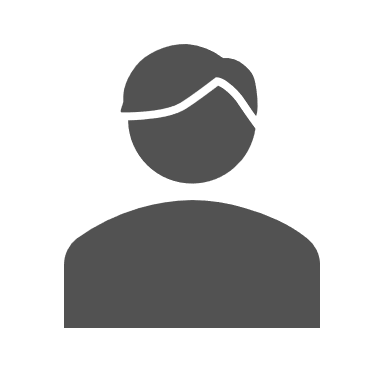 Принятие решений о том, как работать с вопросами
Переадресация вопросов
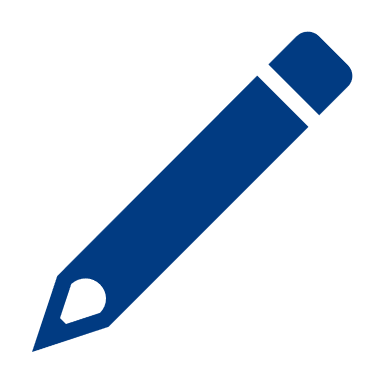 Давайте практиковаться!
Вы координируете обсуждение Специальной олимпиады, и кто-то говорит:
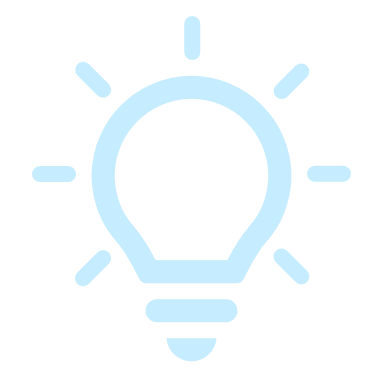 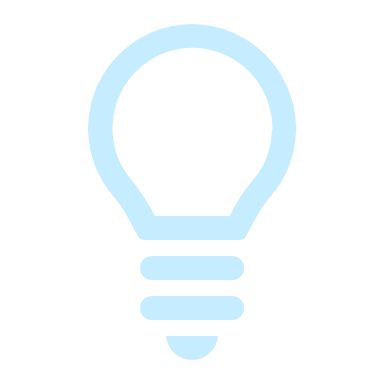 Пример переадресации
Звучит неплохо, но мне по-настоящему хочется узнать, как стать атлетом-лидером?
Мне хотелось бы узнать, что другие уже знают о том, какие качества необходимы, чтобы стать атлетом-лидером?
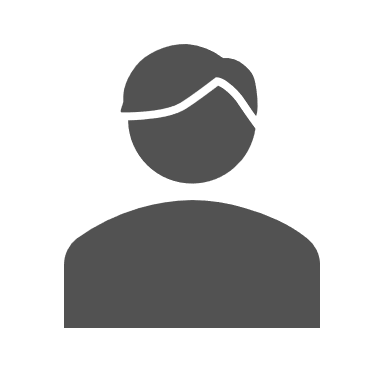 Принятие решений о том, как работать с вопросами
Пропуск
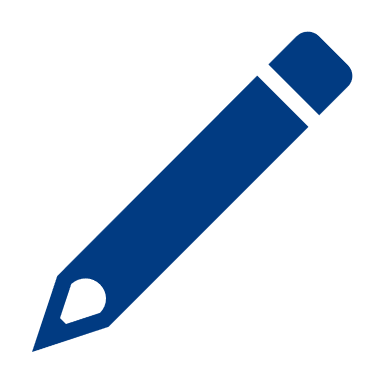 Давайте практиковаться!
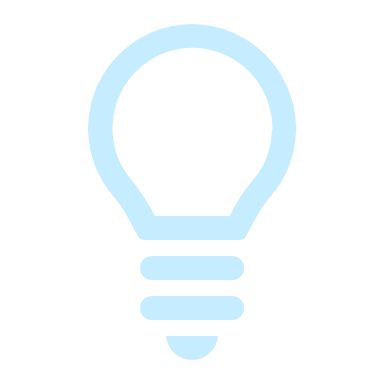 Как вы бы ПРОПУСТИЛИ вопрос?
Вы координируете обсуждение Специальной олимпиады, и кто-то говорит:
Звучит неплохо, но мне по-настоящему хочется узнать, как стать атлетом-лидером?
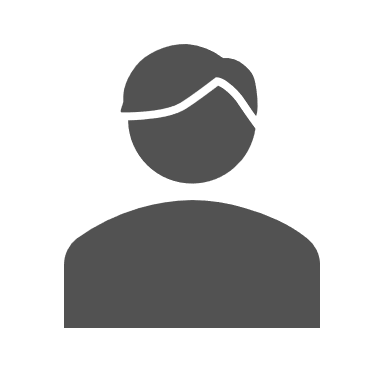 Принятие решений о том, как работать с вопросами
Пропуск
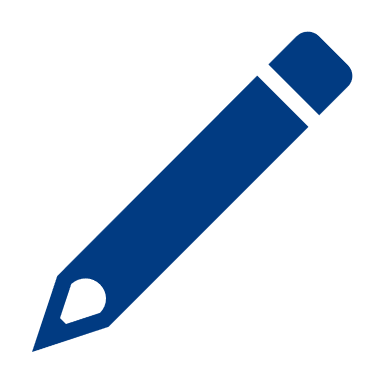 Давайте практиковаться!
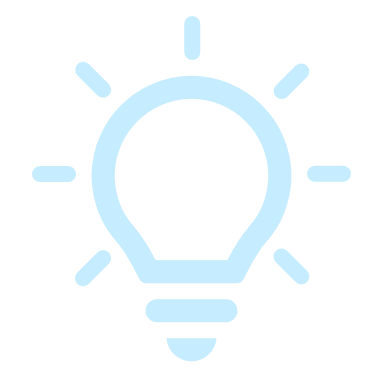 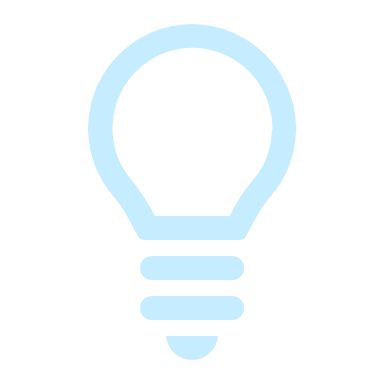 Примеры пропуска вопросов
Вы координируете обсуждение Специальной олимпиады, и кто-то говорит:
Это хороший вопрос, но мы собираемся рассмотреть его немного позже в ходе нашего занятия. Вы не возражаете, если мы ответим на него потом?
Спасибо за вопрос, моя коллега Энн, присутствующая здесь, — эксперт по тому, что необходимо предпринять, чтобы стать атлетом-лидером. Вы бы могли поговорить с ней об этом во время перерыва?
Звучит неплохо, но мне по-настоящему хочется узнать, как стать атлетом-лидером?
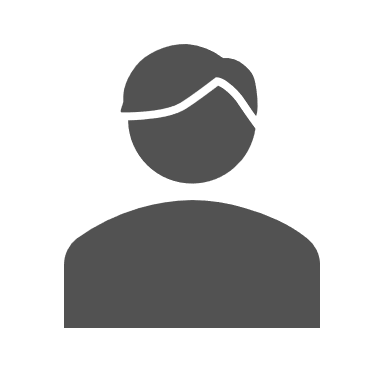 Принятие решений о том, как работать с вопросами
Отвечайте лаконично
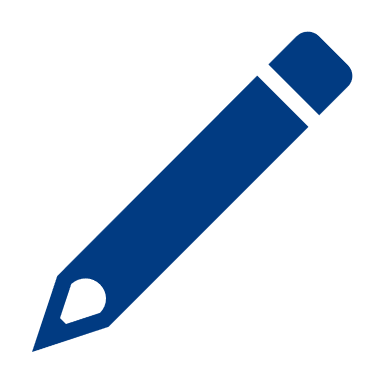 Давайте практиковаться!
Вы координируете обсуждение Специальной олимпиады, и кто-то говорит:
Как бы вы ЛАКОНИЧНО ОТВЕТИЛИ на заданный вопрос?
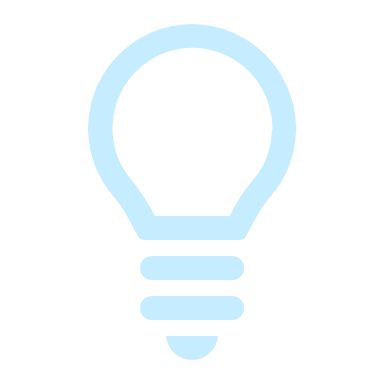 Звучит неплохо, но мне по-настоящему хочется узнать, как стать атлетом-лидером?
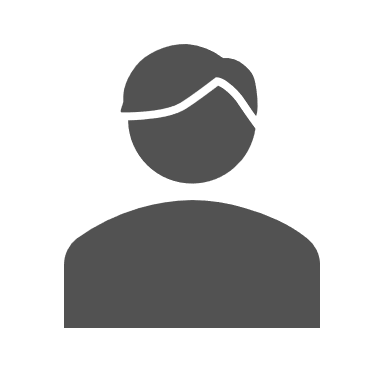 Принятие решений о том, как работать с вопросами
В чем вы видите преимущество применения различных способов ответа на вопрос?
Убедитесь в том, что понимаете заданный вопрос.
Предложите человеку, задавшему вопрос, поделиться своими знаниями. 
Предложите группе участников поделиться своими знаниями. 
Поощряйте общение между членами групп и их взаимодействие. 
Координатор не должен считать, что ему нужно знать всё и отвечать на любые вопросы.
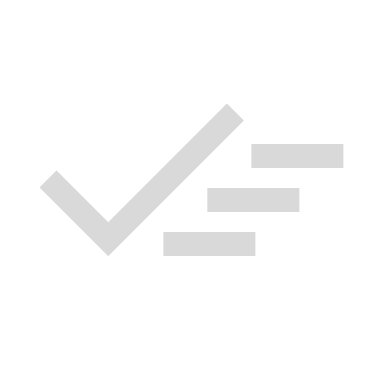 Резюме
Резюме
Планирование действий
Сегодня мы рассмотрели следующие вопросы...
Характеристики хорошего координатора.
Определение понятия координации мероприятий и роли координатора. 
Ключевые навыки координации мероприятий (постановка вопросов, перефразирование и побуждение). 
Различные способы ответа на вопросы (возвращение, переадресация, пропуск).
Планирование дальнейших шагов
Резюме
Планирование действий
Шаблон плана действий
Каковы ваши цели в области координации мероприятий на будущее? (Что вы хотите улучшить?) 
Как вы будете практиковаться в роли координатора? (Ссылка на возможности координации мероприятий.) 
Какие возможности вам наиболее интересны в организации бесед? 
Заинтересованы ли вы в прохождении обучения по координации мероприятий Уровня 2?
Планирование дальнейших шагов
Цели
Определение времени, когда следует поделиться своими историями, чтобы наладить контакт с участниками и взаимодействовать с ними.
Определение областей координации мероприятий для отработки на практике.
Уровень 2
Курс по координации мероприятий
Уровень 2
Координация мероприятий
Курс
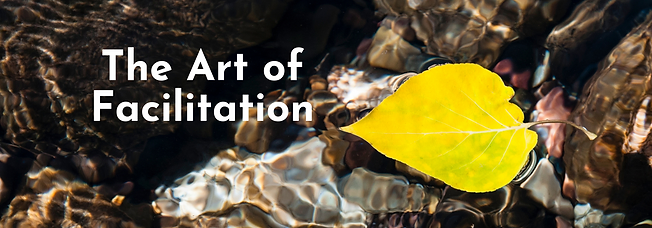 Примеры
Тренинги с медицинскими работниками
Помощь школам в расширении инклюзивности обучения
Тренинги по развитию общих лидерских навыков, чтобы помочь организациям увидеть преимущества найма людей с ограниченными интеллектуальными возможностями
И многое другое...
Возможности координации мероприятий
Уровень 2
Координация мероприятий
Курс
СПАСИБО! 

Мы желаем вам удачи, поскольку именно вы способствуете обучению, вовлечению и привлечению помощи со стороны других людей.